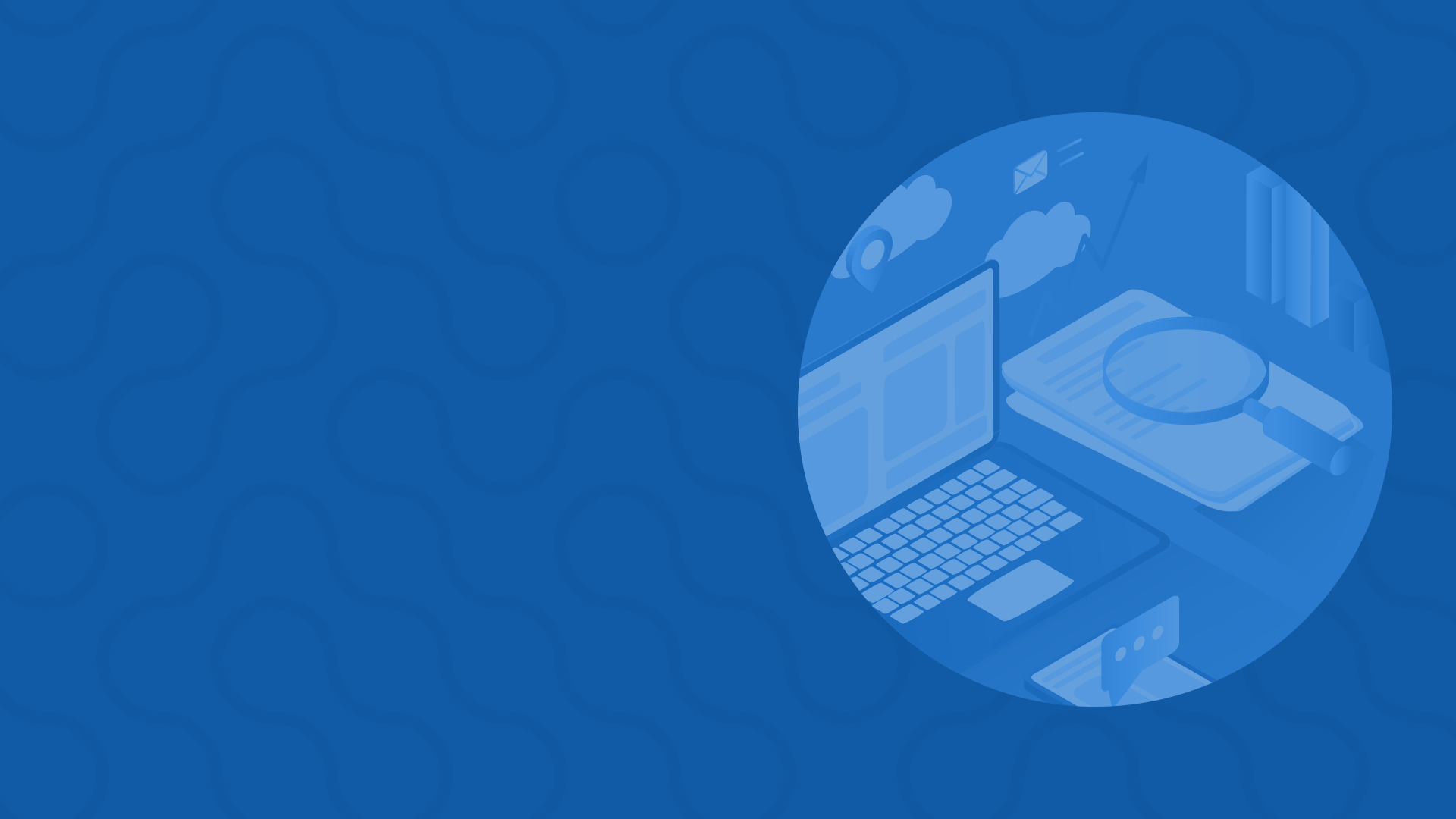 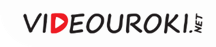 Мир понятий
Суждение, умозаключение, понятие
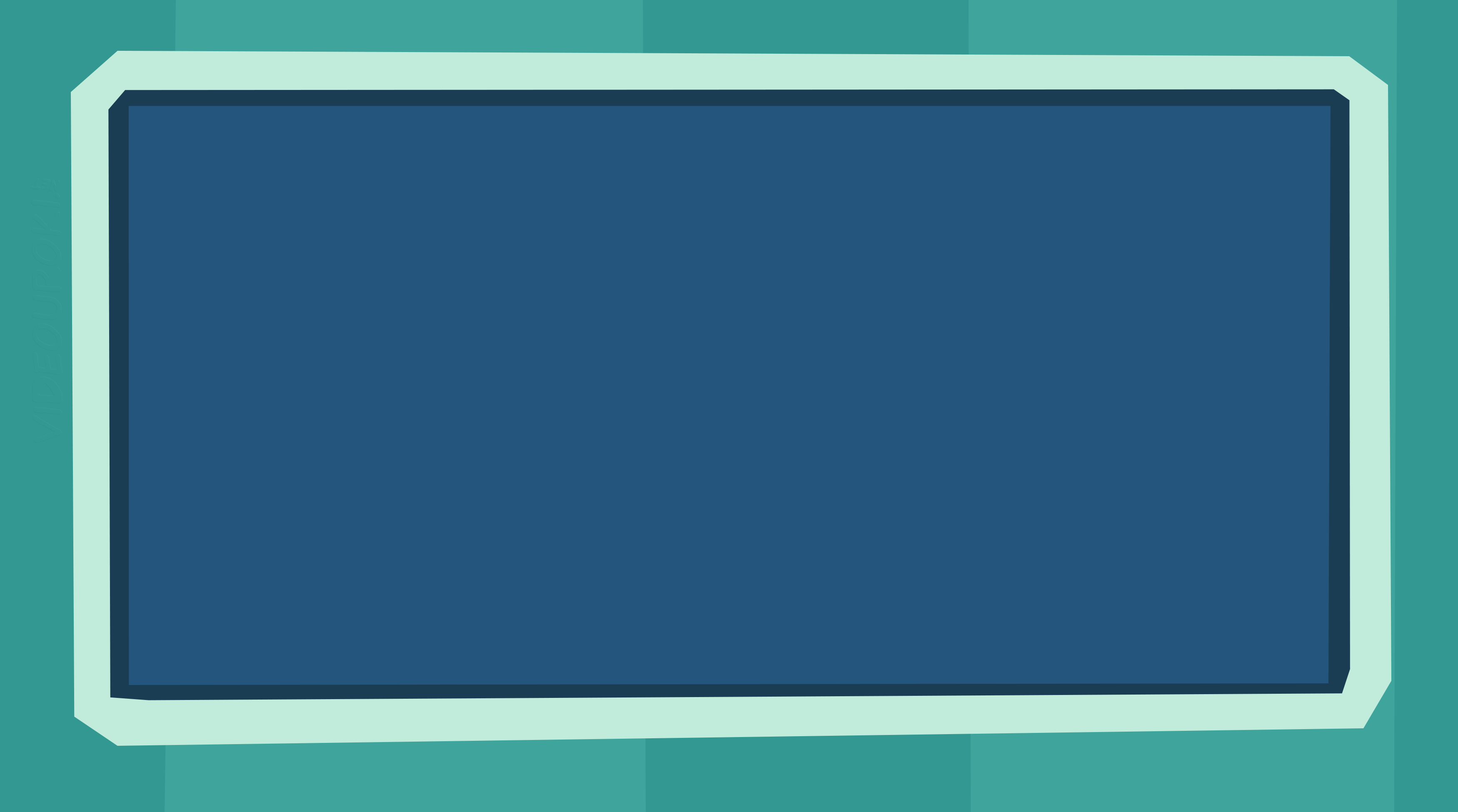 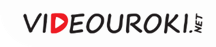 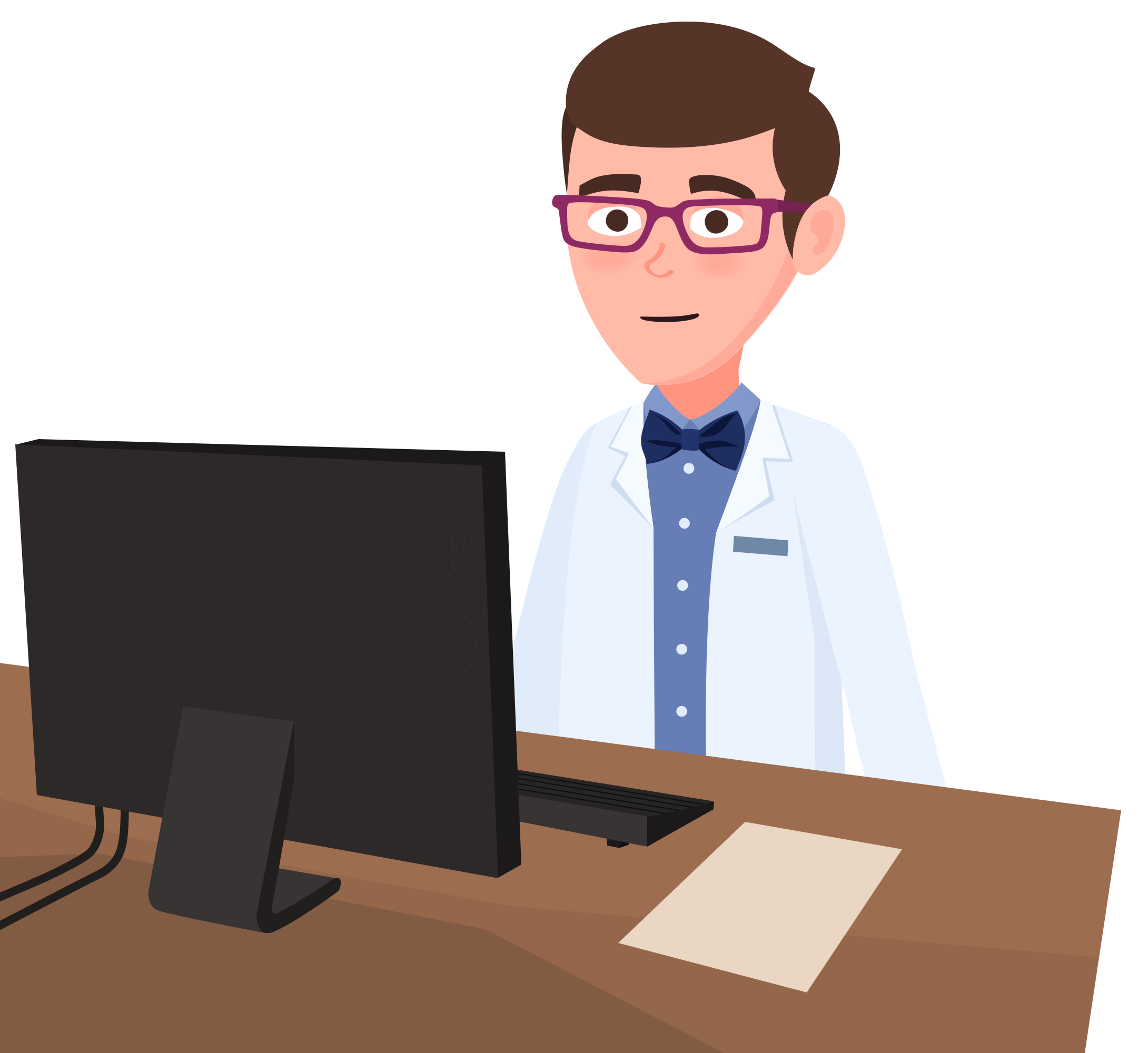 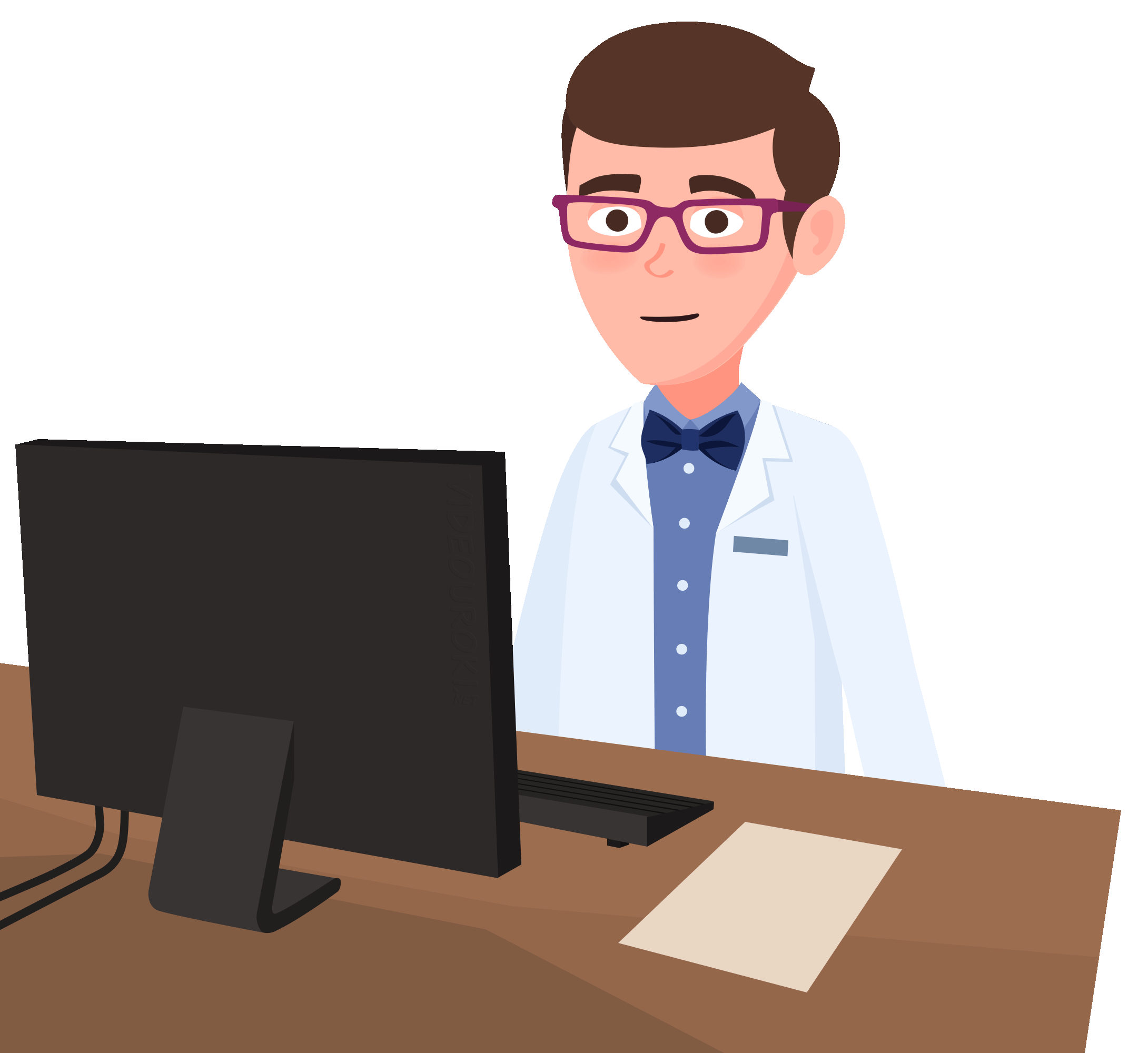 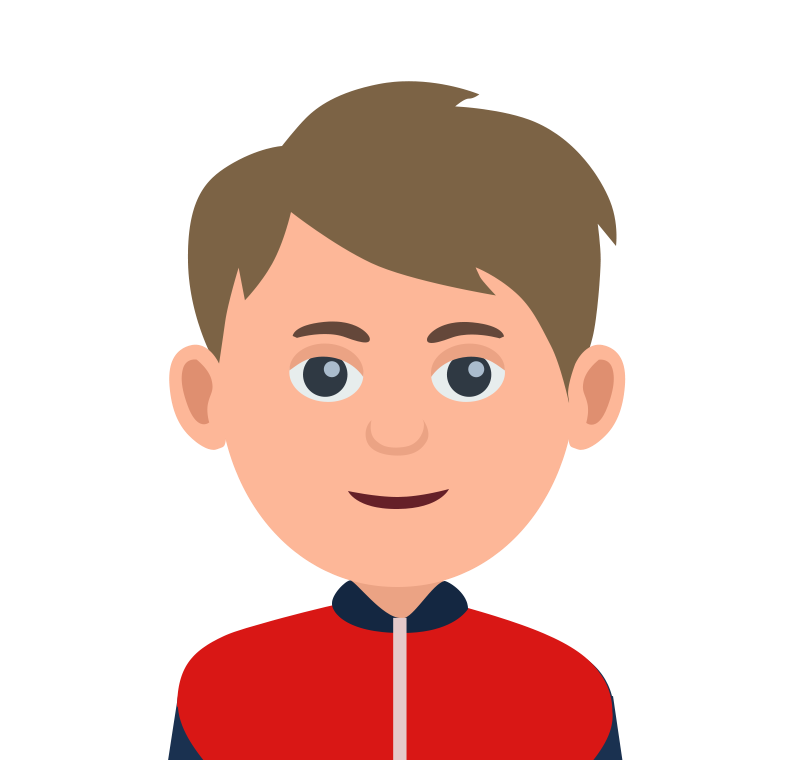 Профессор Знатоков, здравствуйте.
Помогите ответить на вопросы.

В виде чего отражаются в сознании
человека объекты окружающего мира?
 
К какому миру принадлежит понятие –
к миру объектов реальной 
действительности или к миру мышления человека?

Является ли слово «процессор»
термином информатики?
Мир
понятий
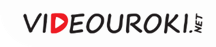 Мир понятий 
человека 
об этих объектах
(относится к нашему
мышлению)
Мир объектов
реальной 
действительности
(окружающего мира)
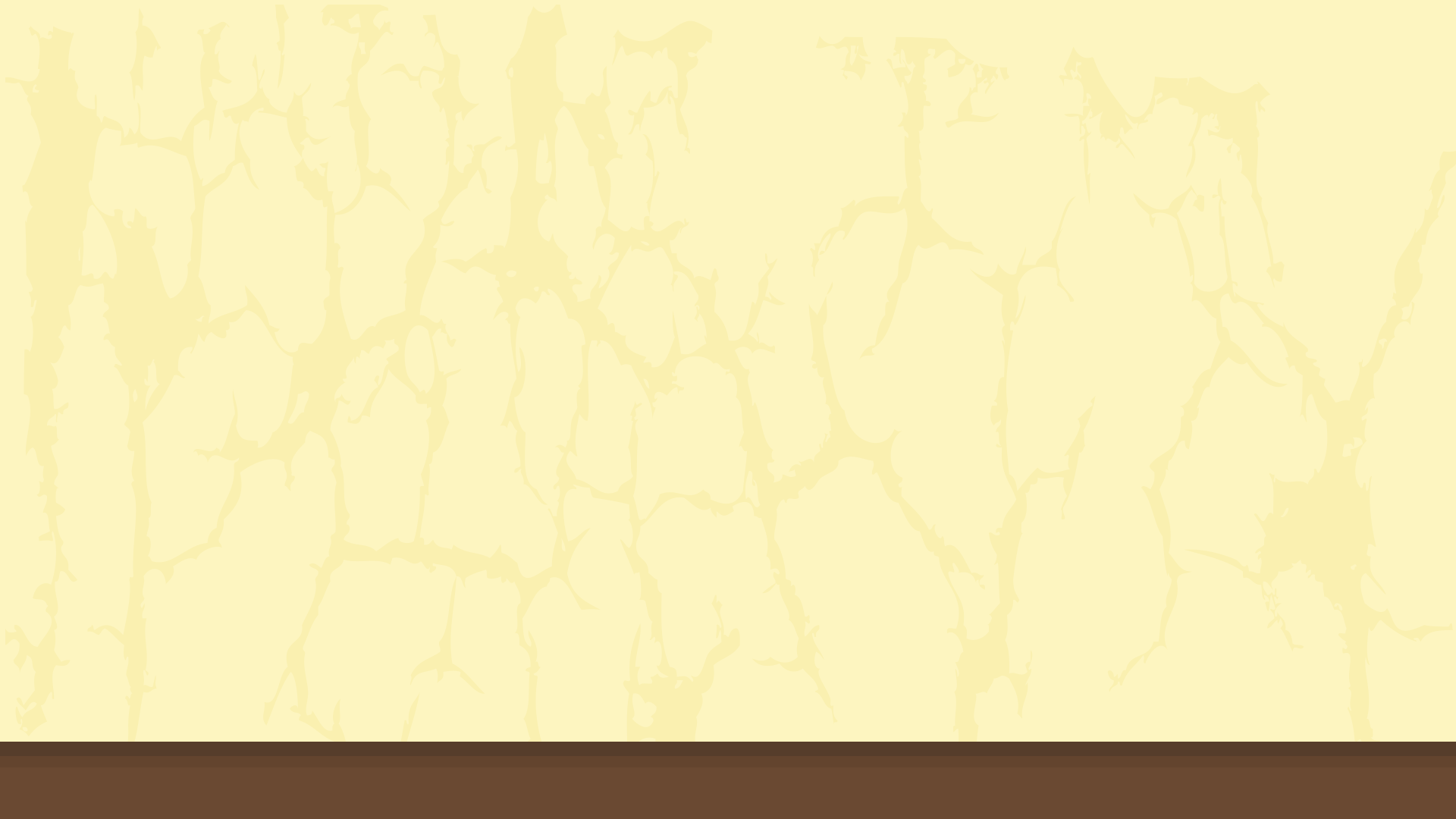 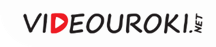 Павлин – эта птица 
с большим красивым 
зелёным хвостом. 
А какого цвета голова
и тело павлина,
не помню.
Домик был двухэтажный,
розовый. Но сколько 
окошек в домике и были
ли узоры на нём, 
не помню.
Радуга 
разноцветная, но
какие в ней цвета
и их порядок, я
не помню.
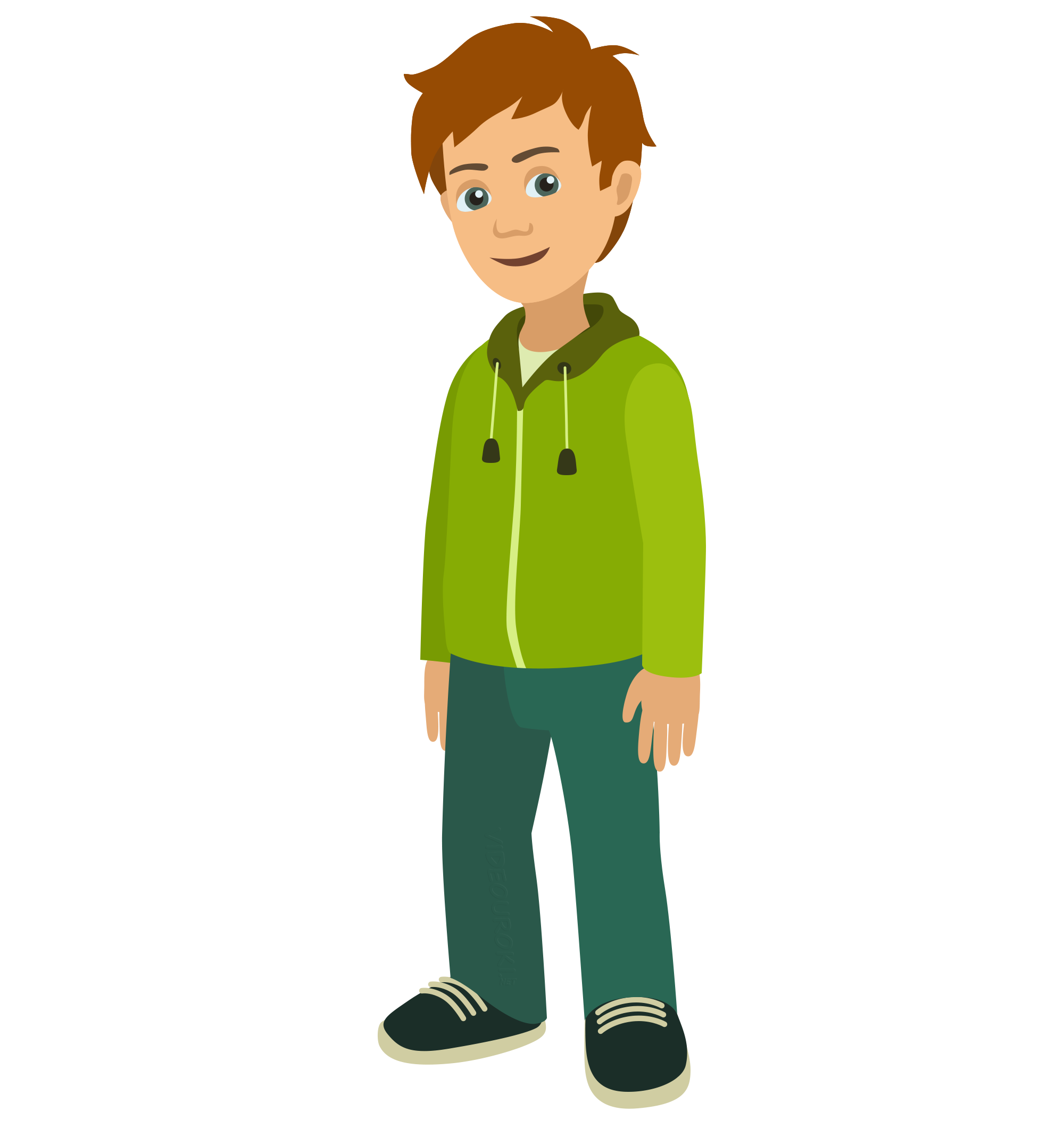 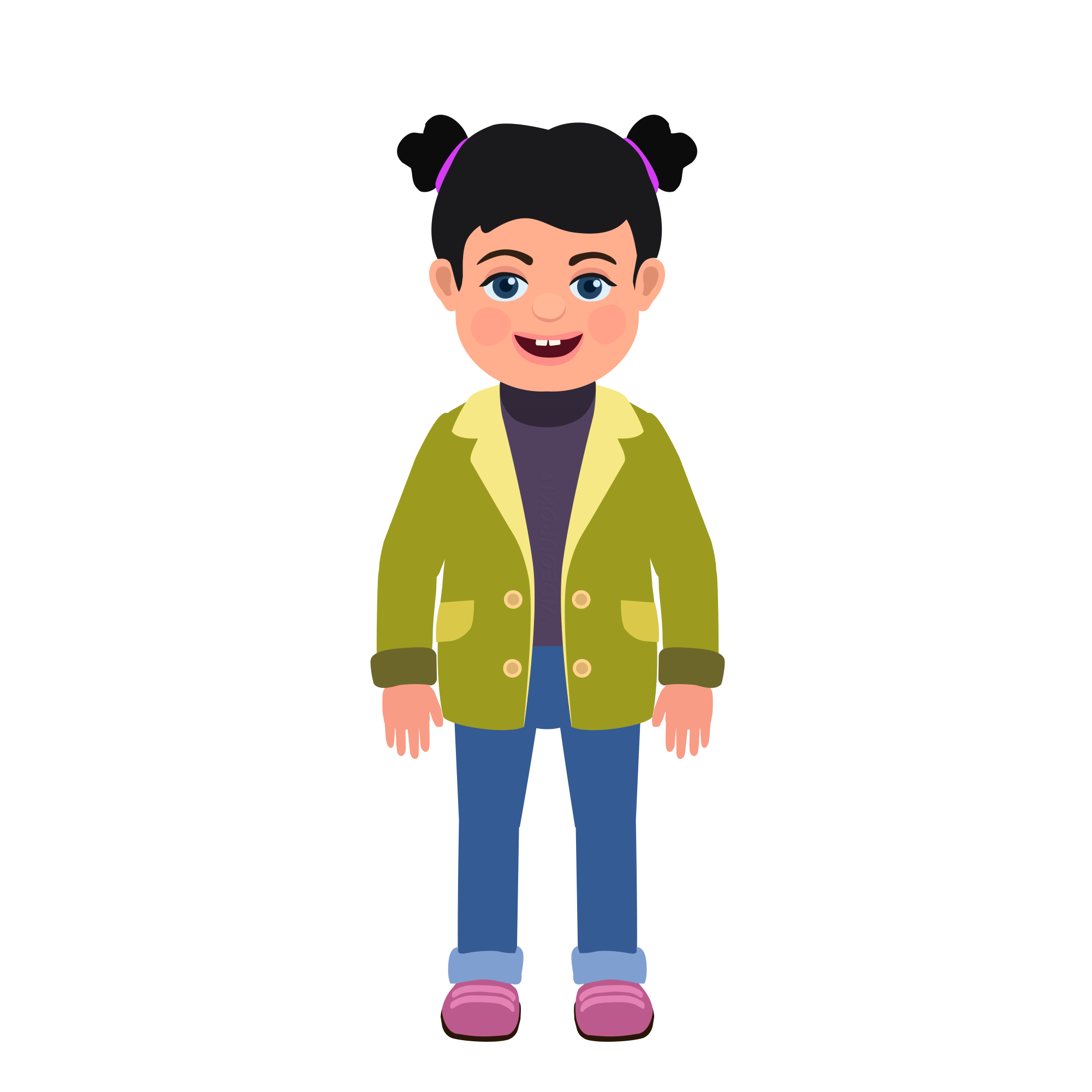 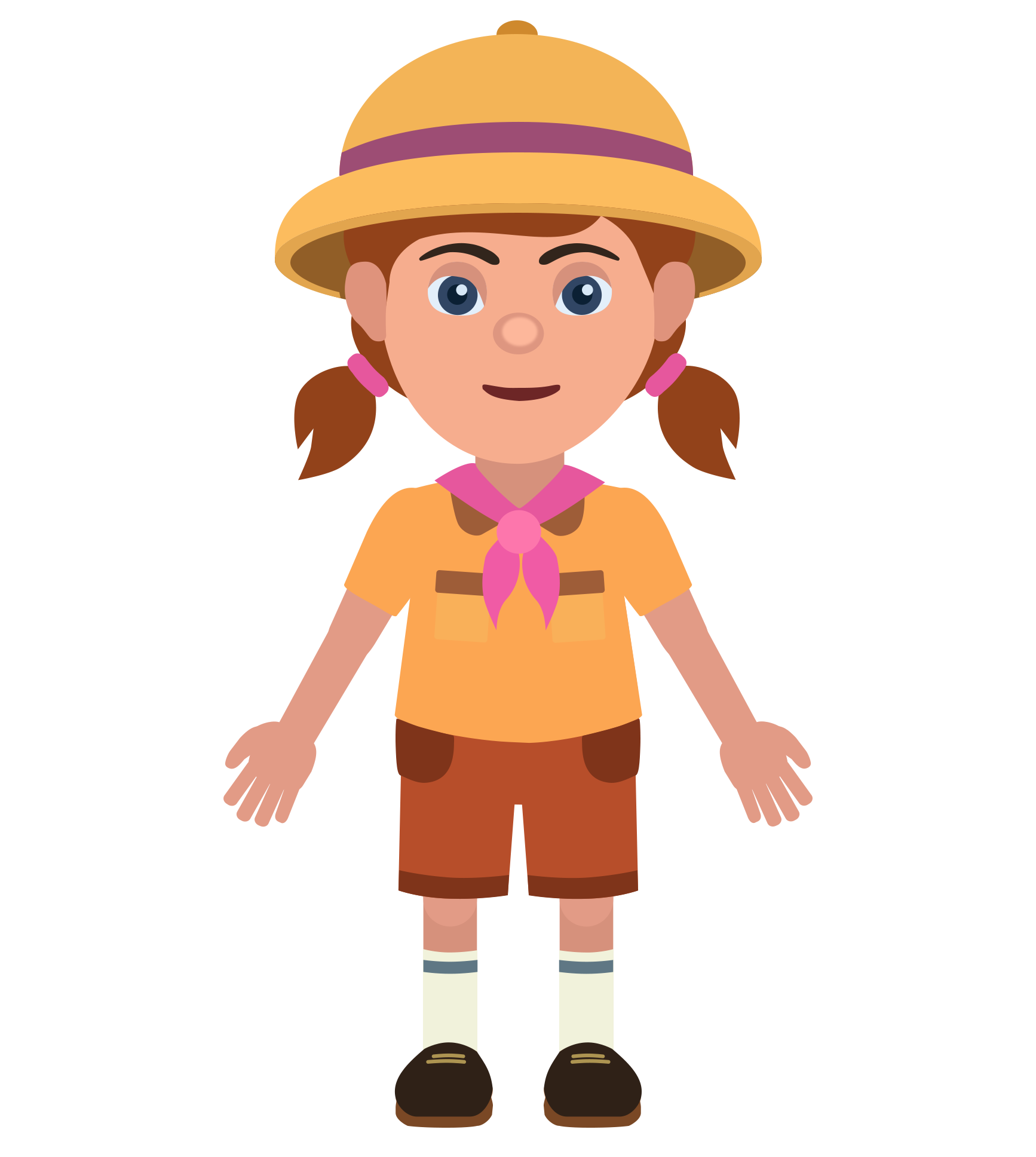 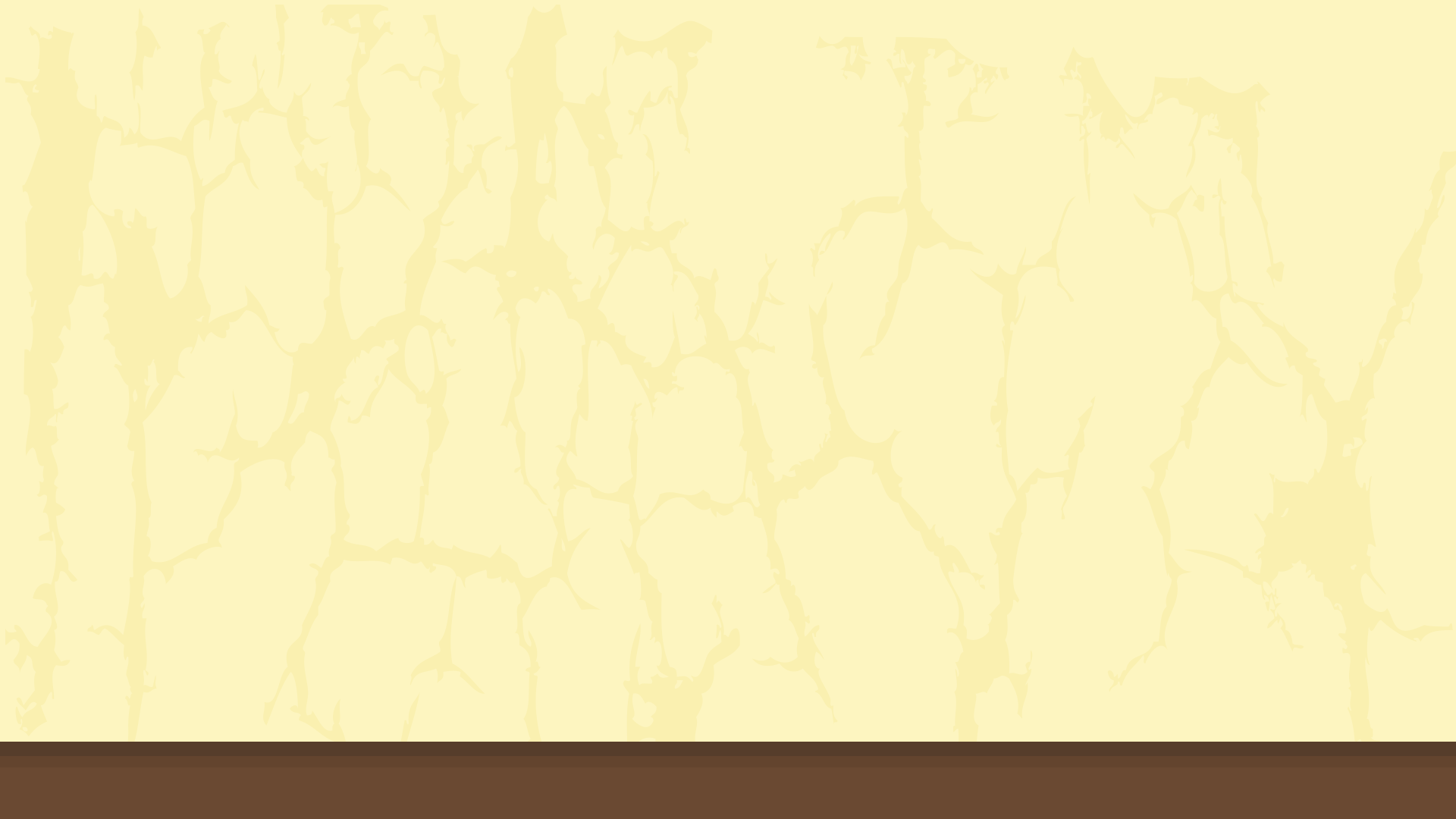 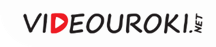 Встреча с любым предметом или явлением
оставляет в памяти человека его образ.
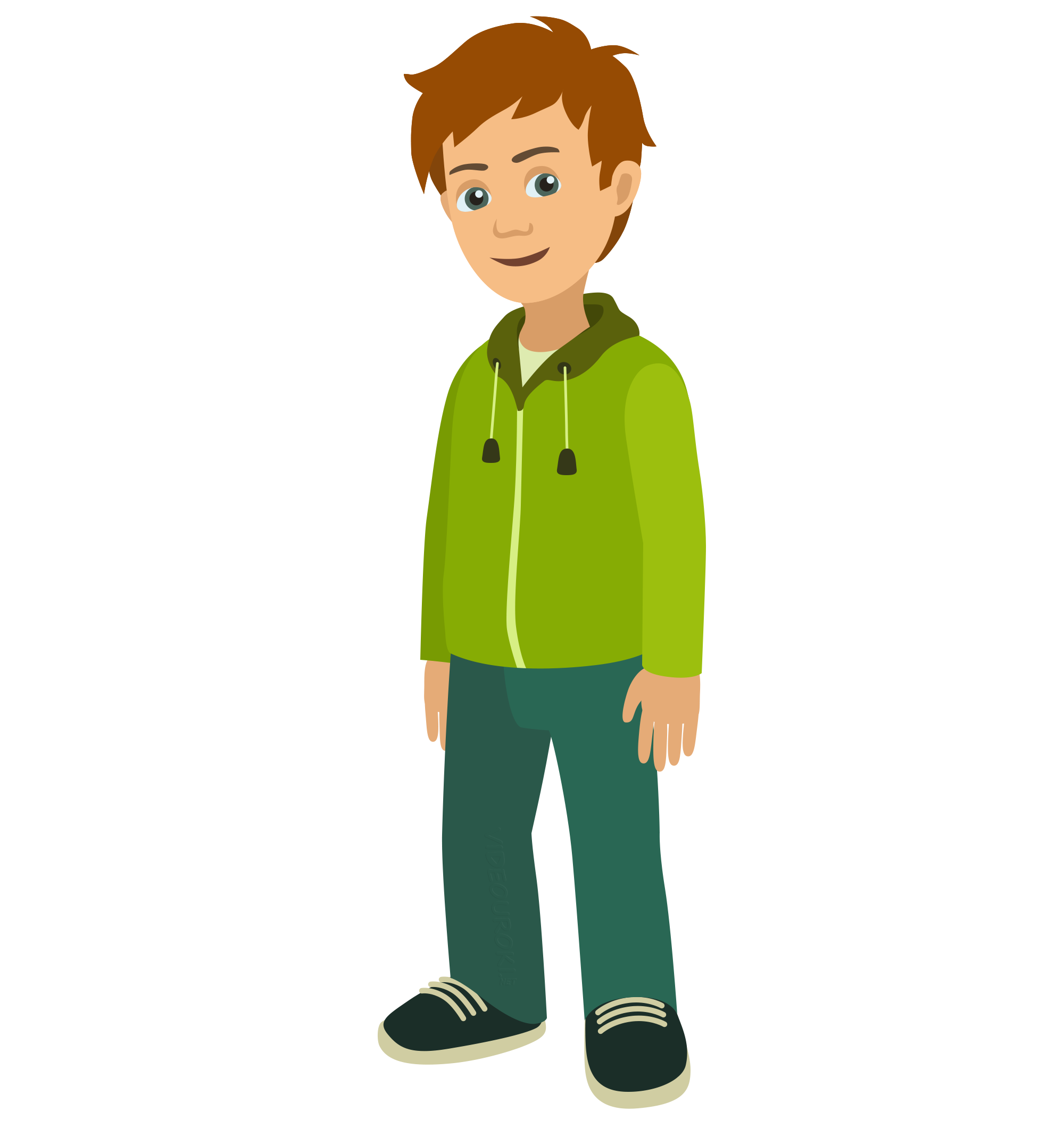 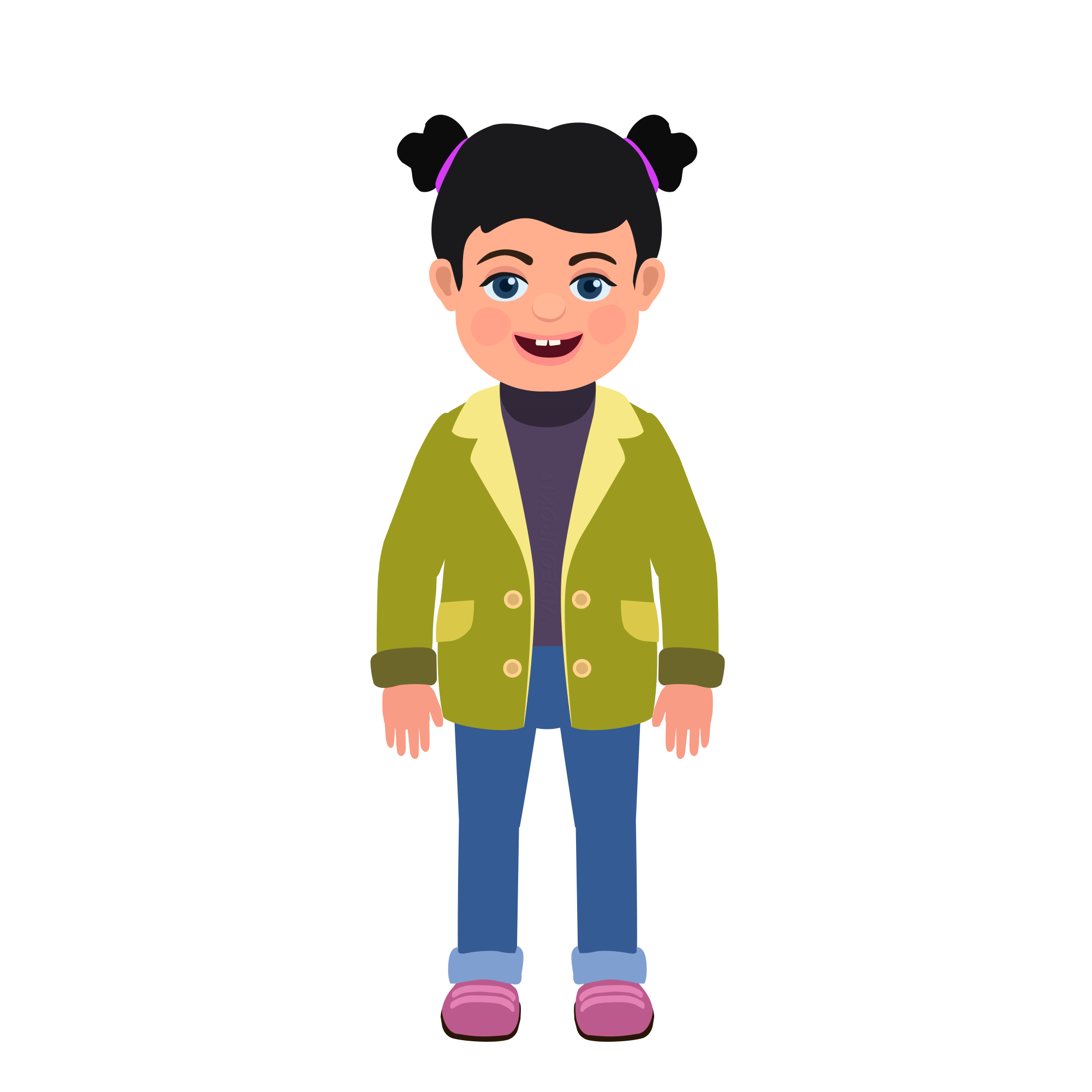 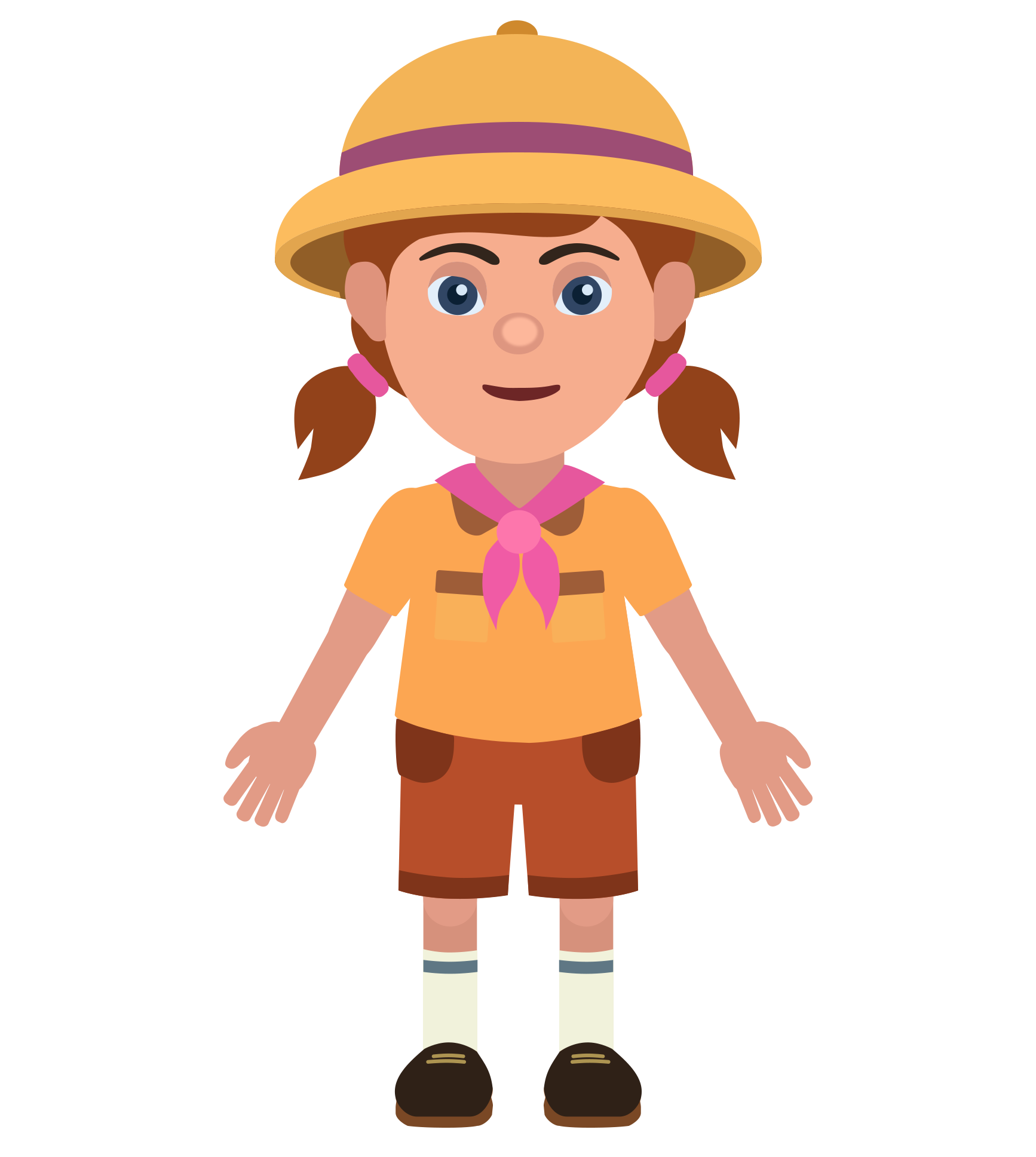 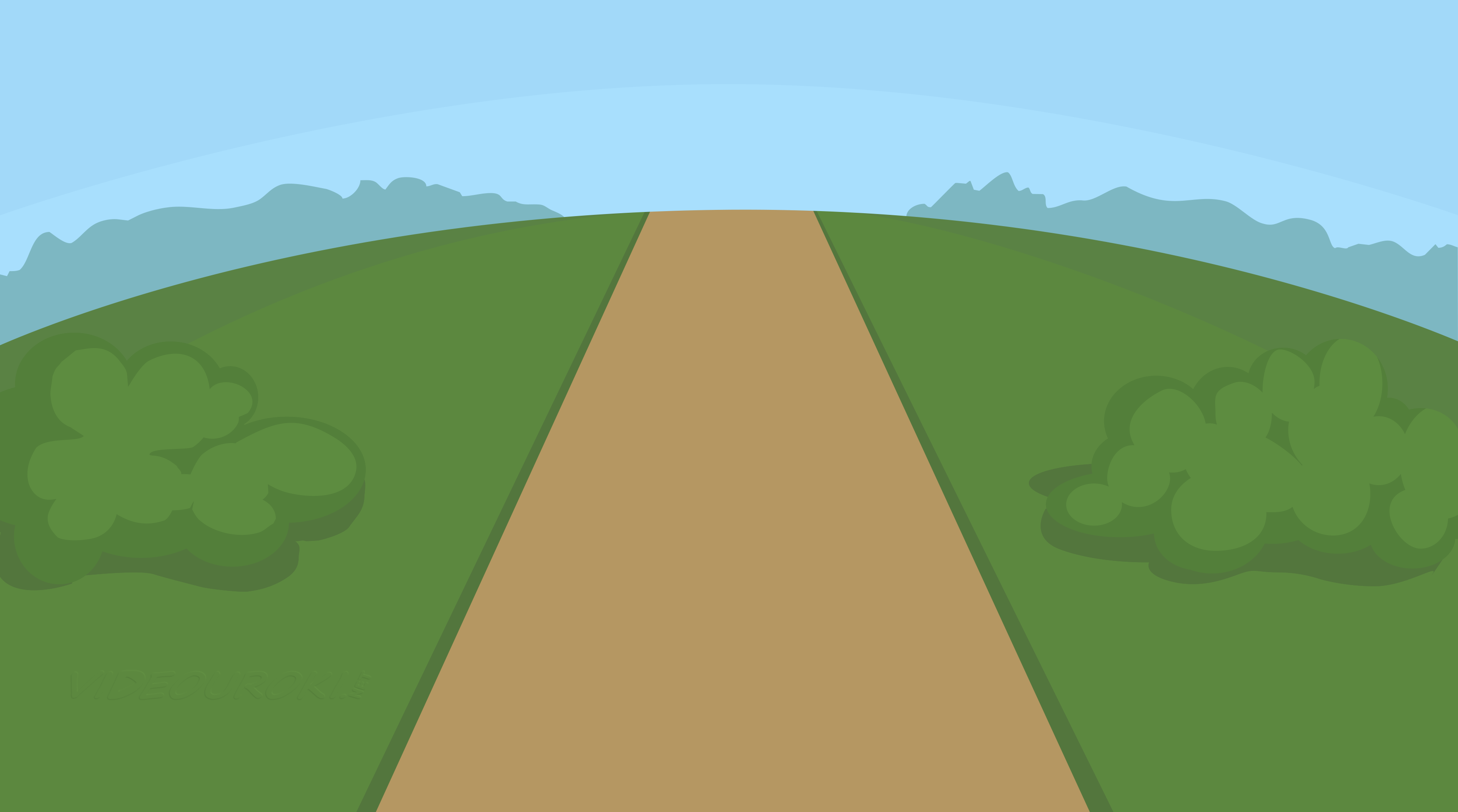 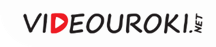 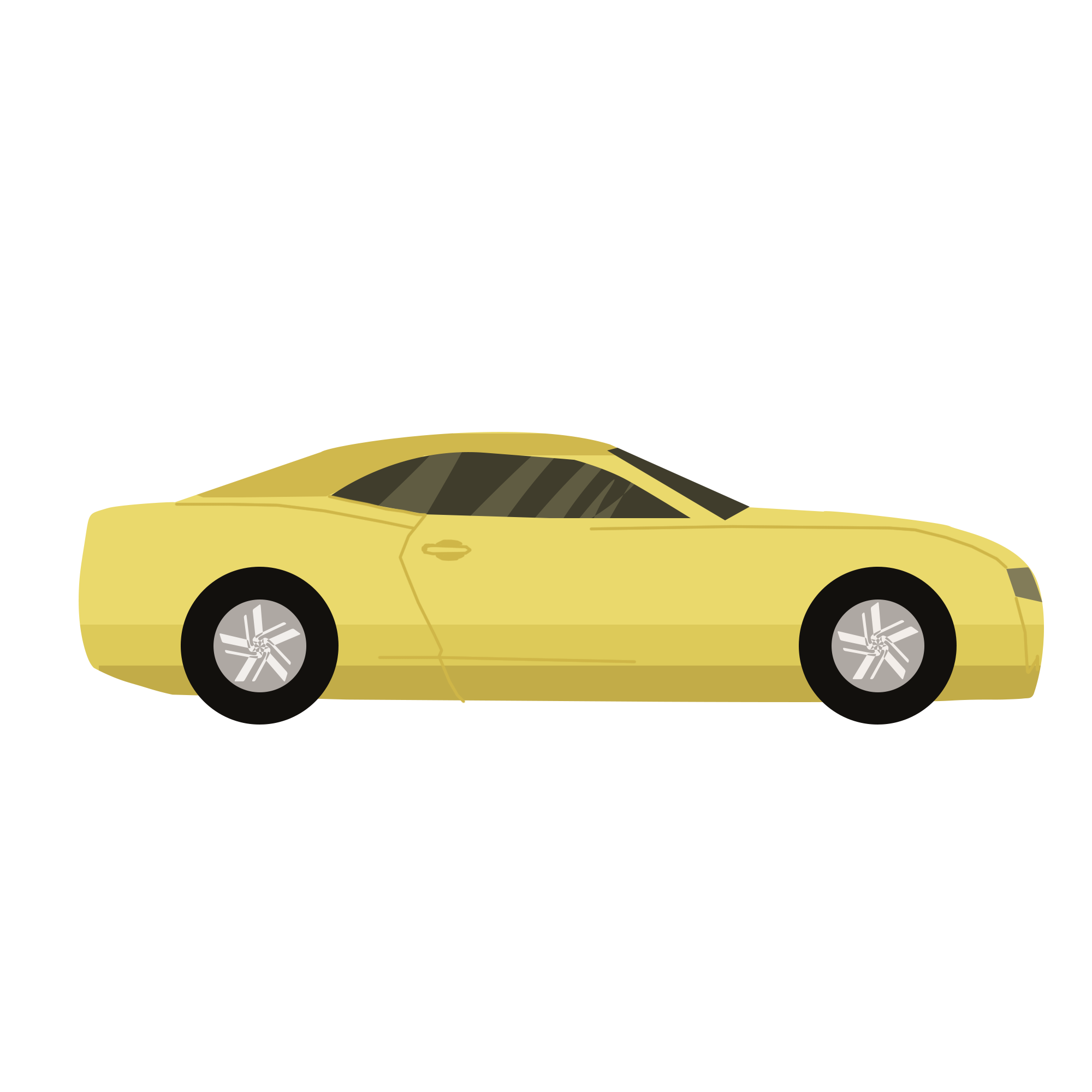 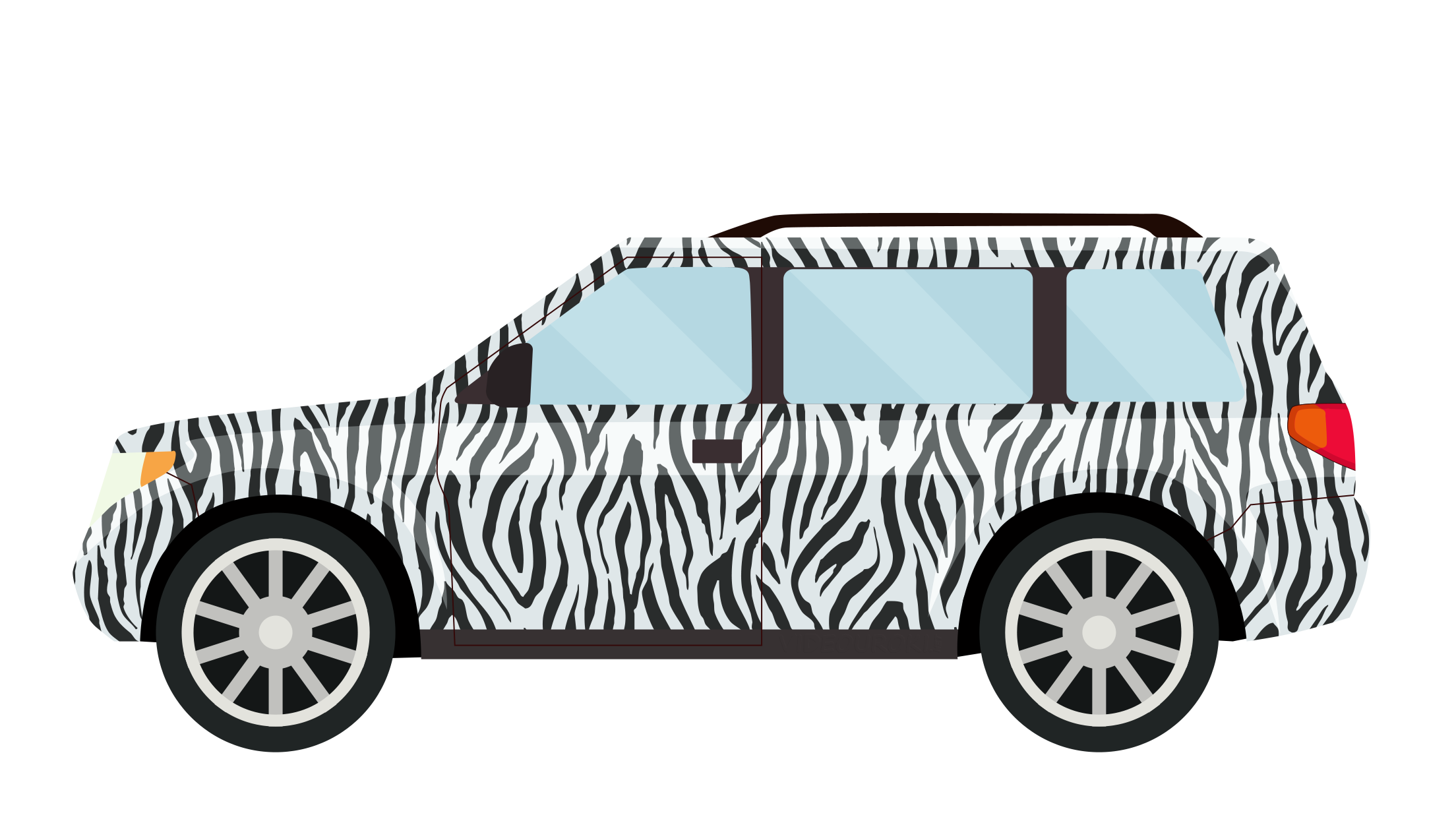 Я помню, как выглядит тот автомобиль.
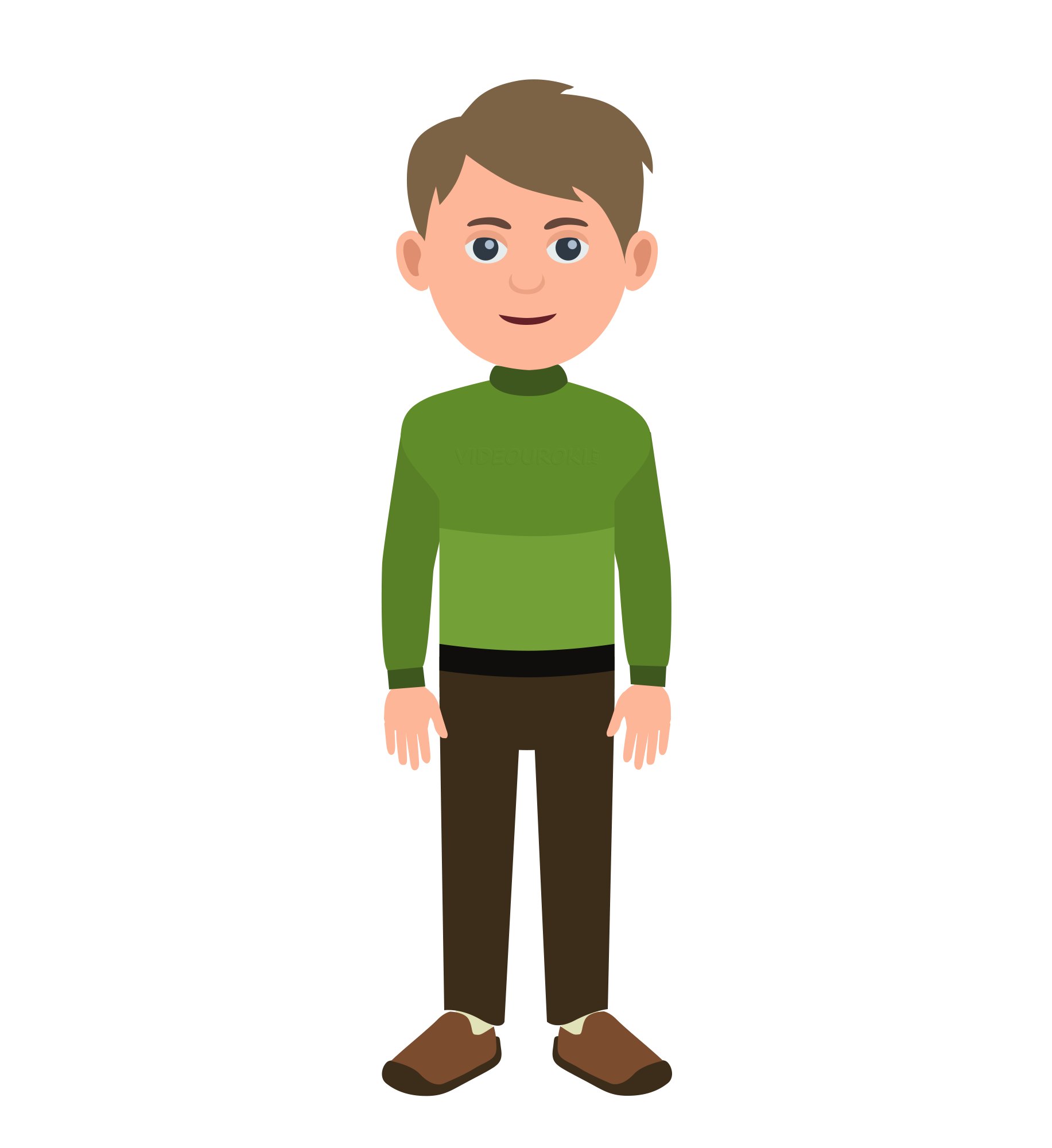 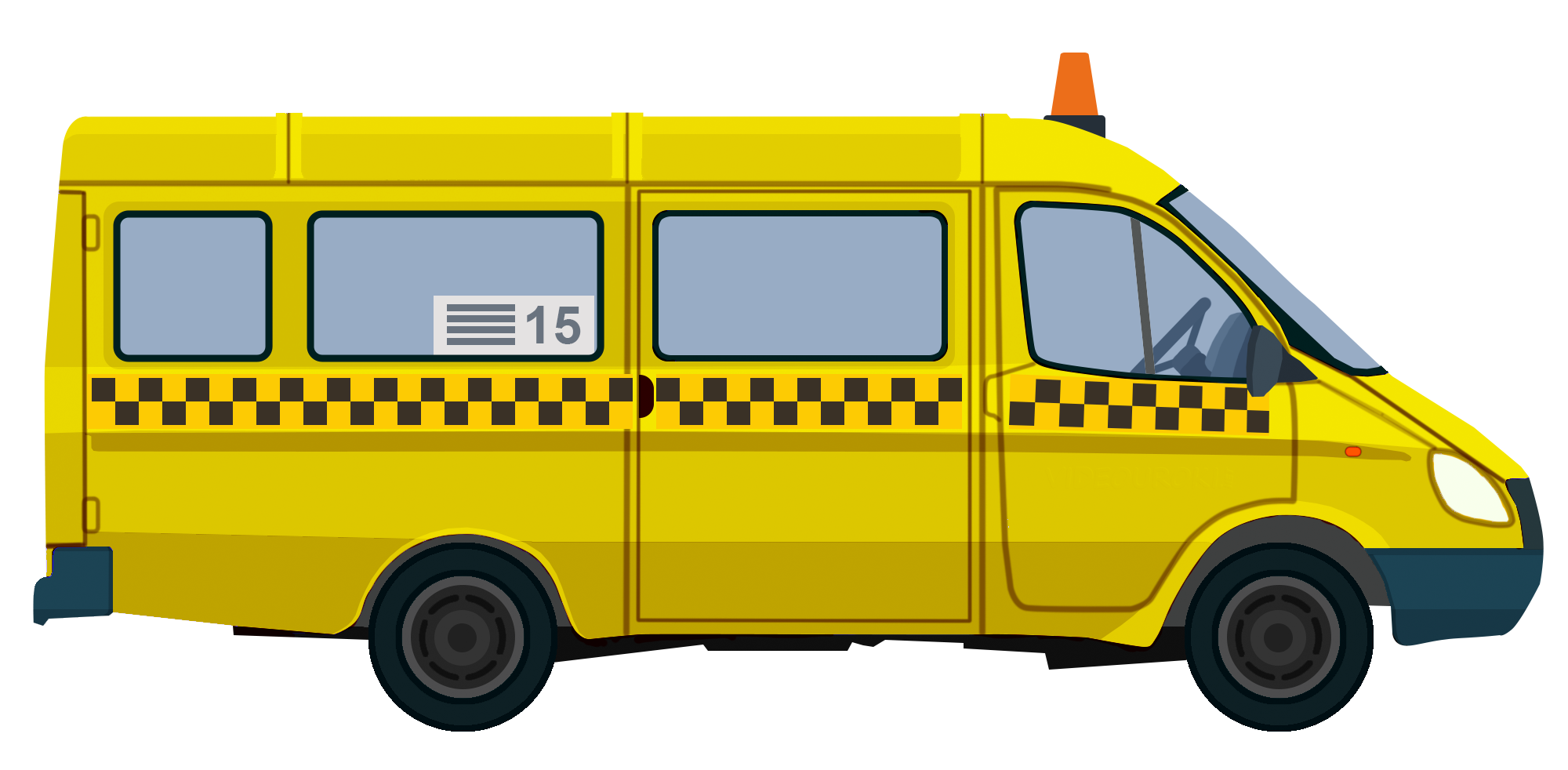 И это точно не он.
Это не тот автомобиль.
И это не тот автомобиль.
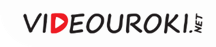 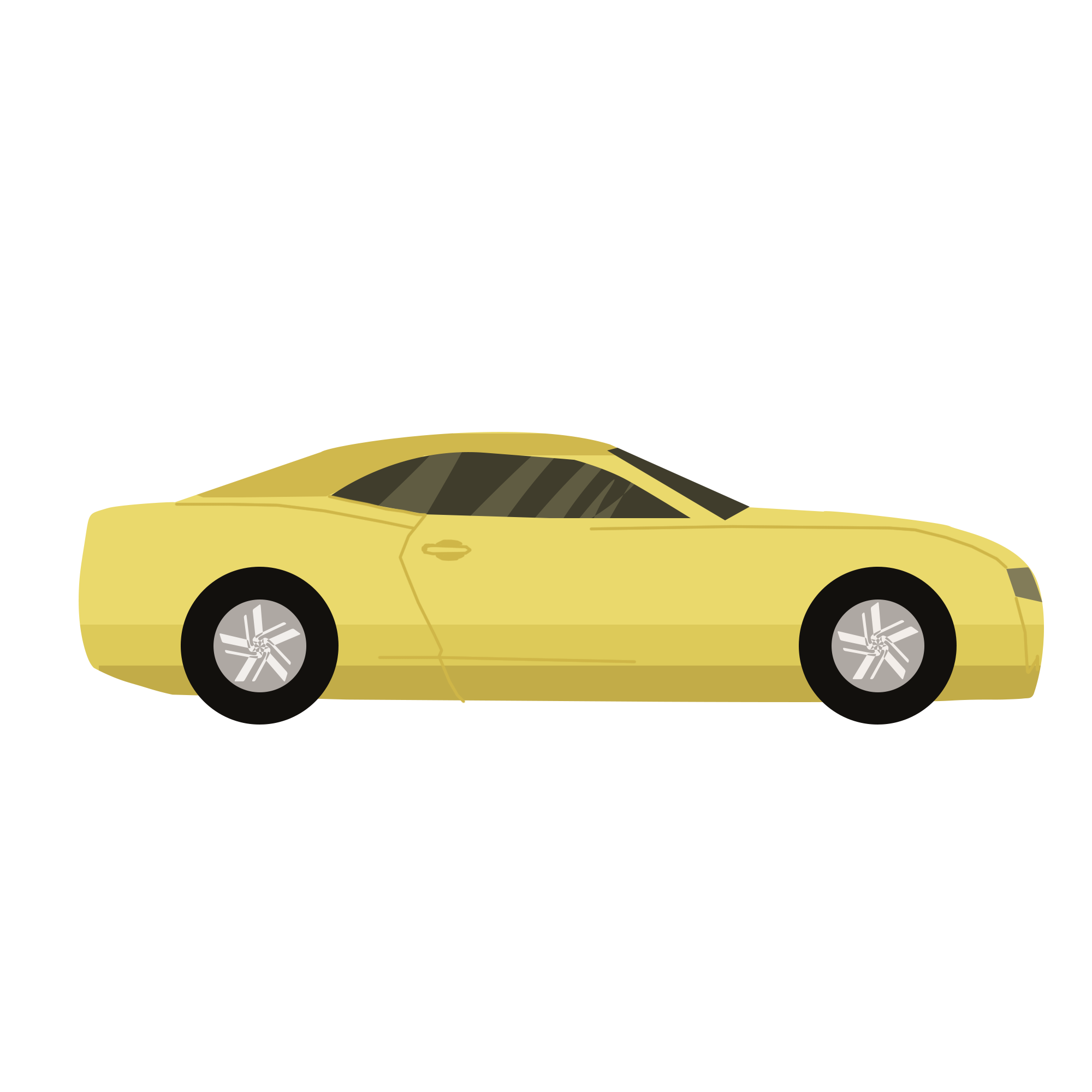 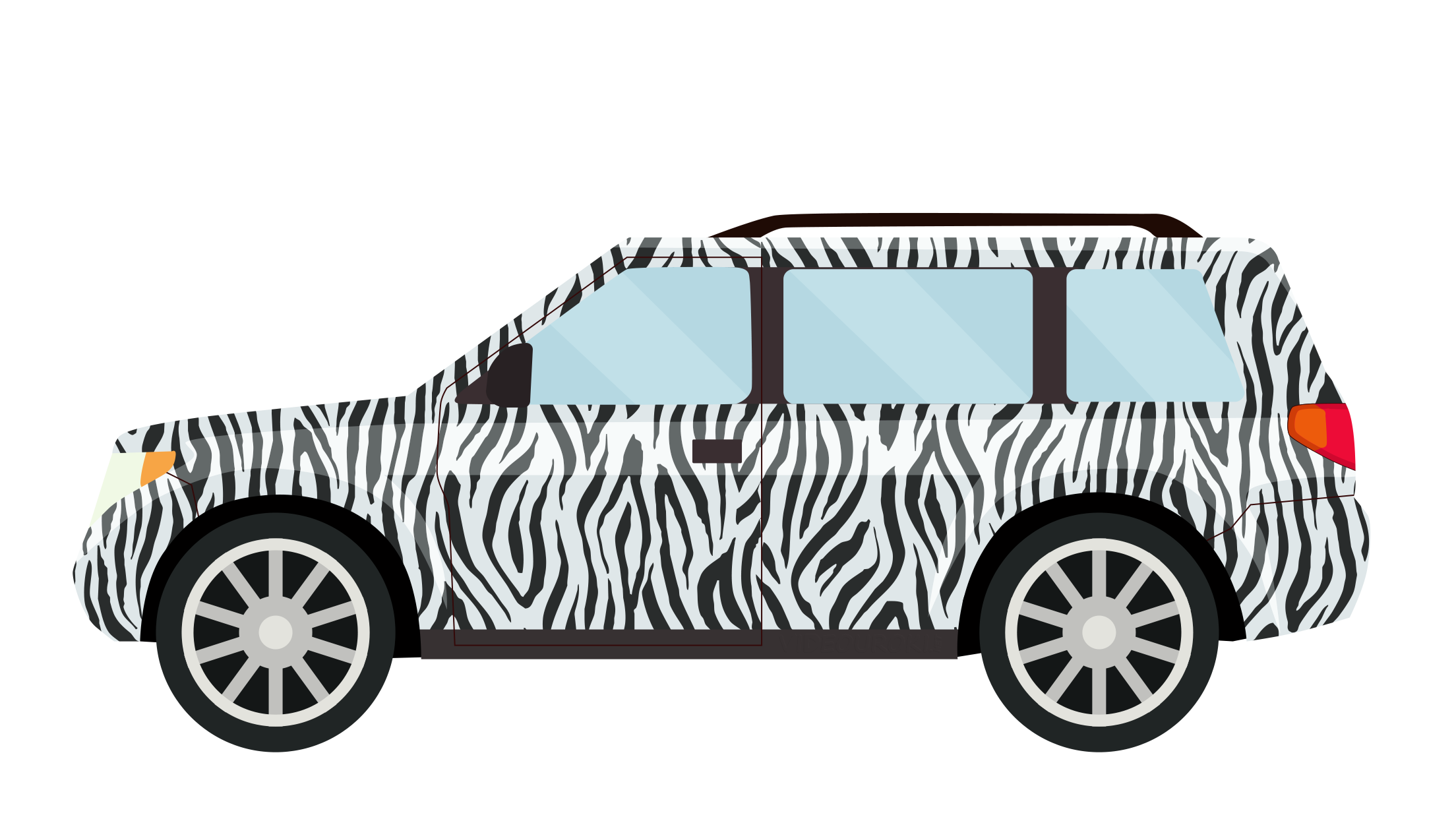 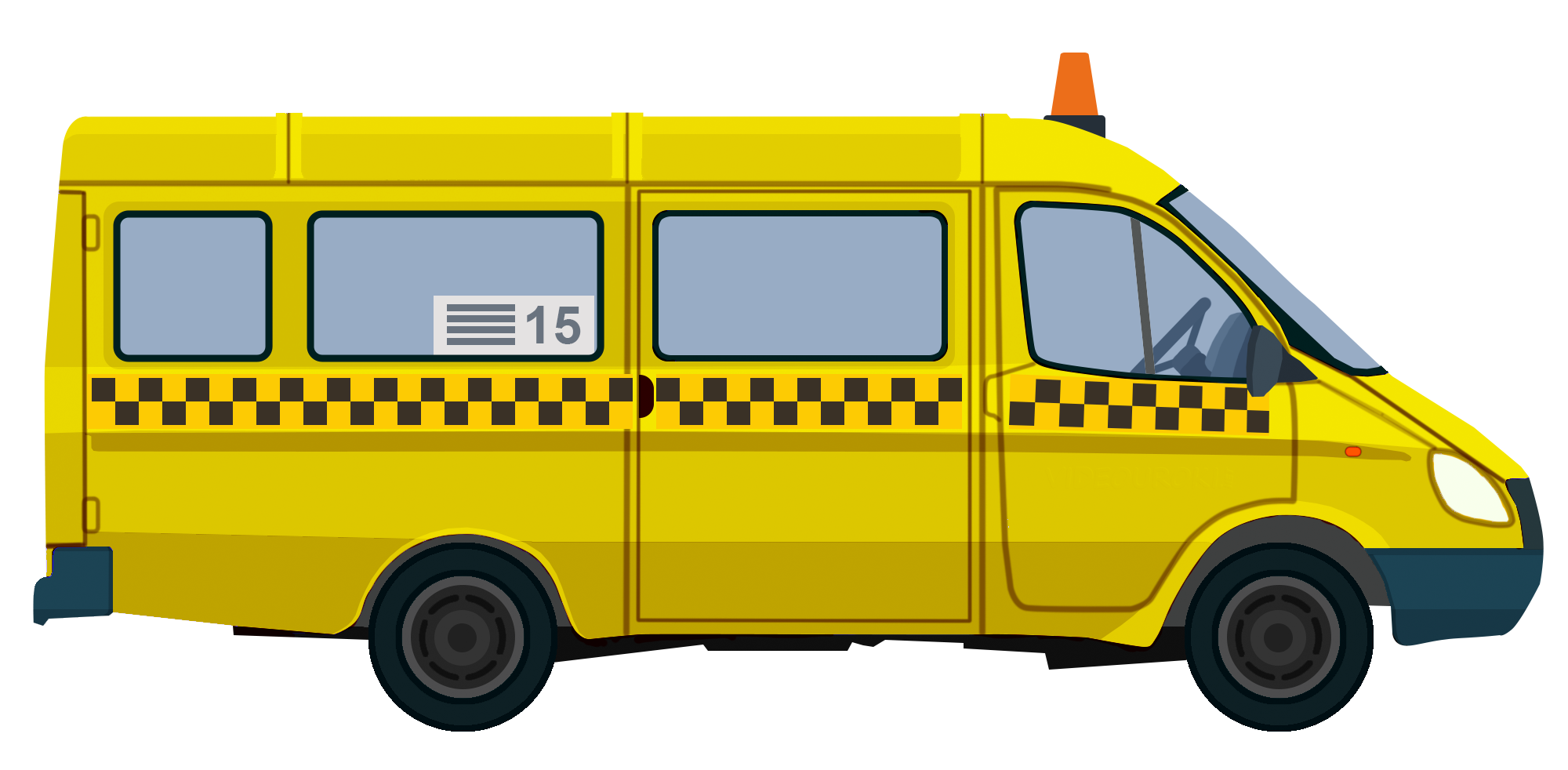 Общие свойства: есть кузов, колёса, фары... 

Отличительные свойства: цвет, размер, 
форма кузова, количество дверей…
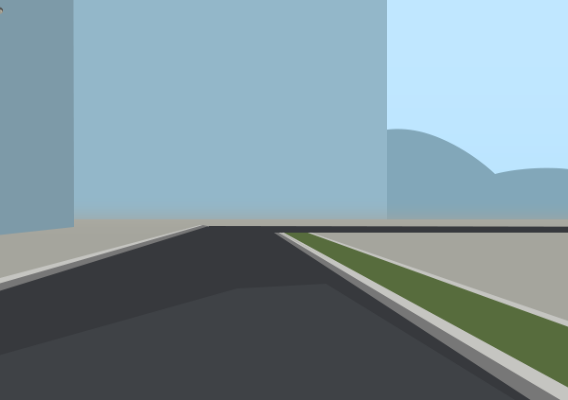 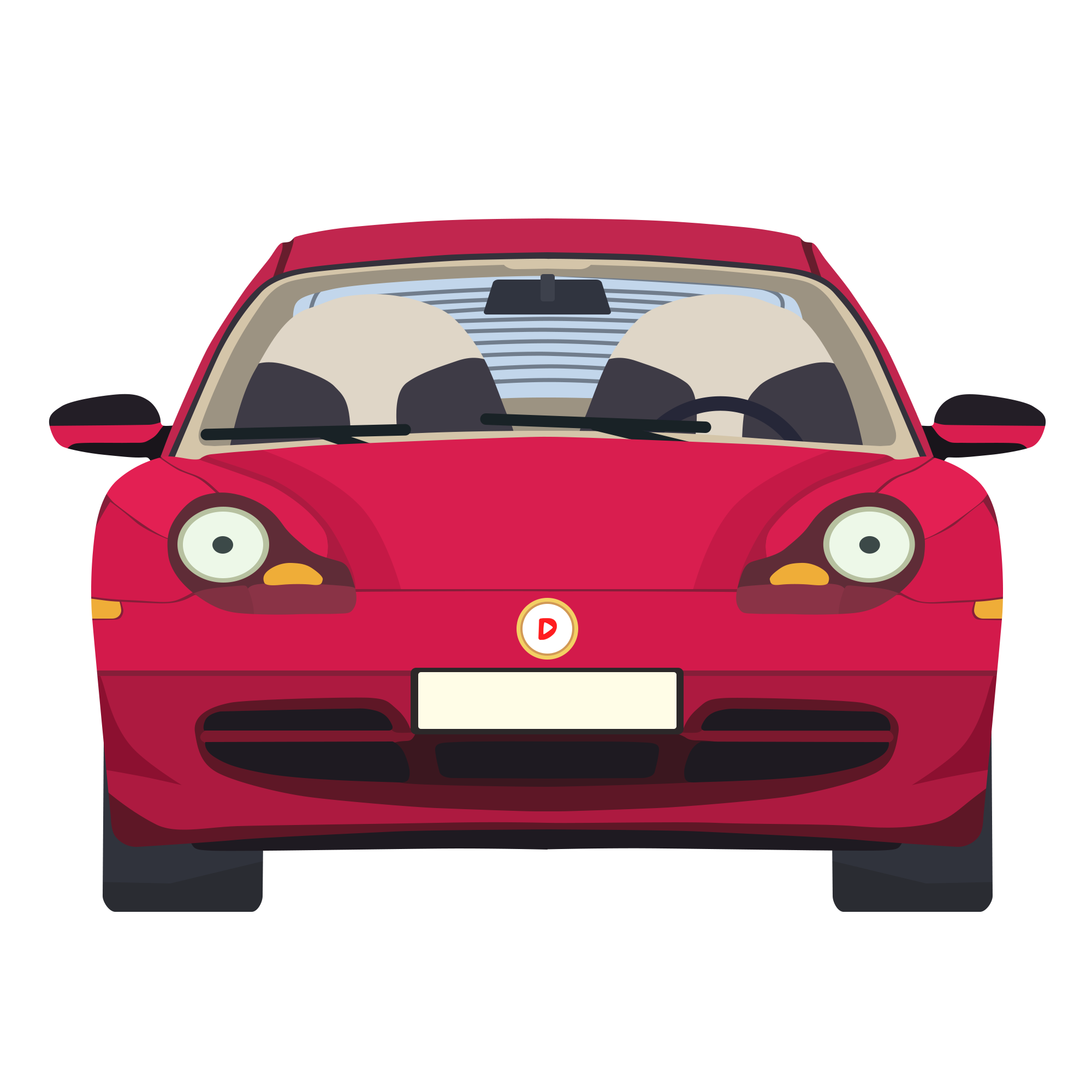 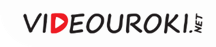 Имеет колёса
Имеет кузов
Имеет окна
Имеет руль
Имеет сиденья
Имеет фары
Имеет номер
Имеет зеркала
Выкрашен в красный цвет
Транспортное средство, предназначенное для
    перевозки людей и грузов
Имеет бак для бензина
Имеет педали управления
Имеет багажник
Имеет мотор
Имеет колёса
Имеет кузов
Транспортное средство, предназначенное для
перевозки людей и грузов
VIDEO2020
Имеет фары
Имеет окна
Имеет педали управления
Выкрашен в красный цвет
Имеет номер
Имеет руль
Имеет багажник
Имеет мотор
Имеет зеркала
Имеет сиденья
Имеет бак для бензина
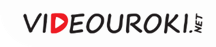 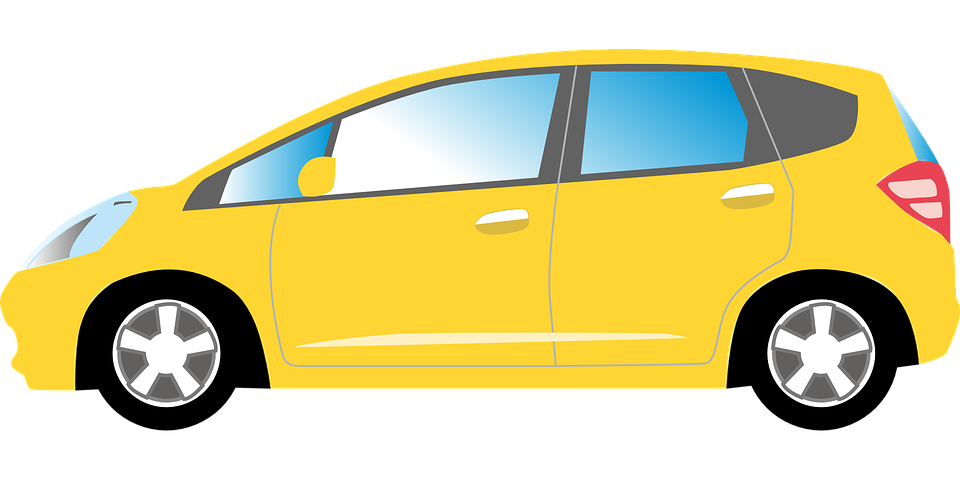 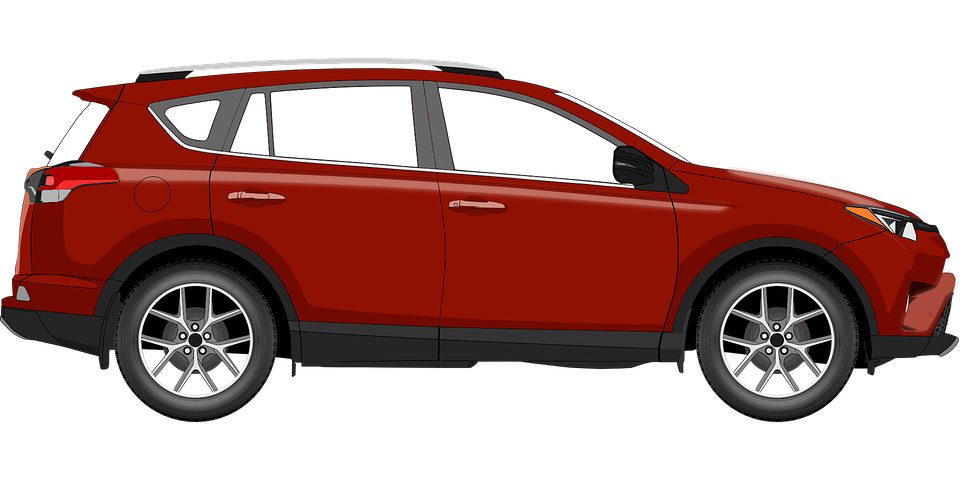 Имеет колёса
Имеет кузов
Имеет окна
Имеет руль
Имеет сиденья
Имеет фары
Имеет номер
Имеет зеркала
Выкрашен в красный цвет
Транспортное средство, предназначенное для
    перевозки людей и грузов
Имеет бак для бензина
Имеет педали управления
Имеет багажник
Имеет мотор
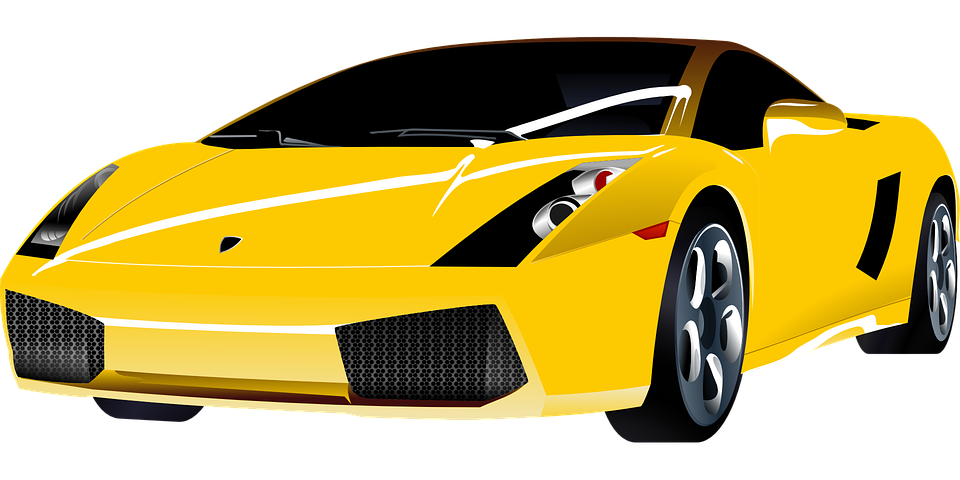 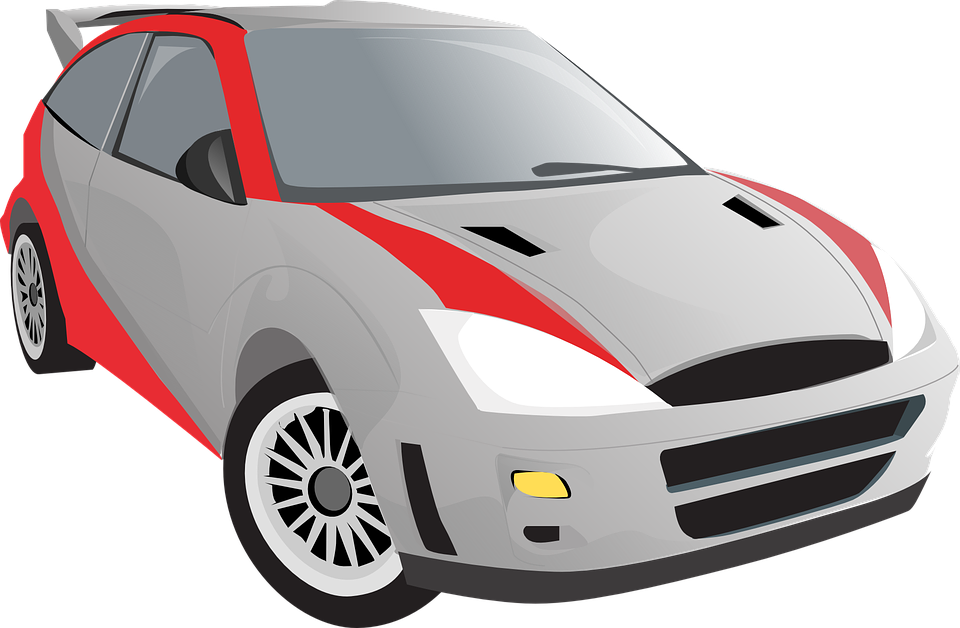 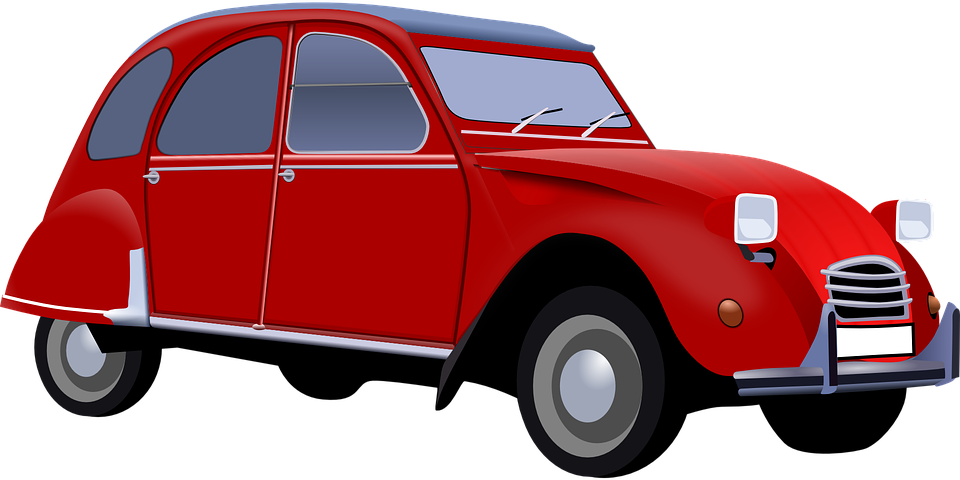 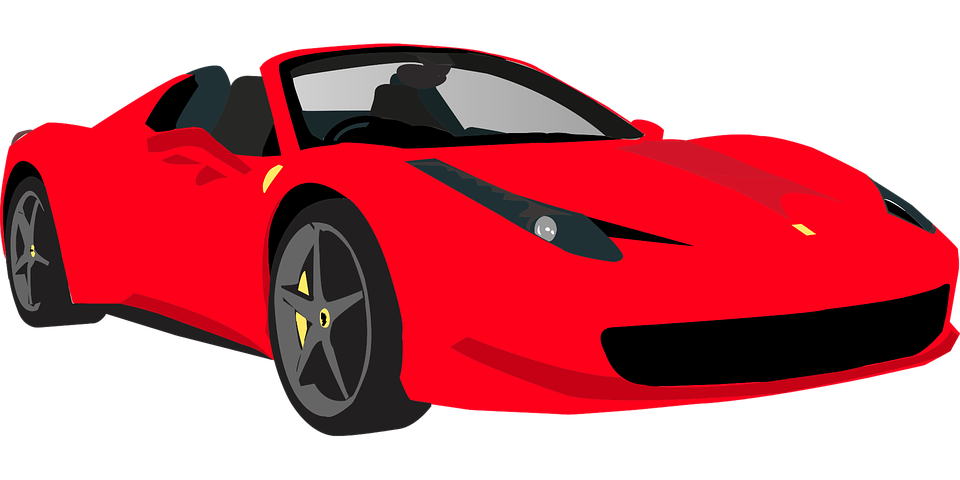 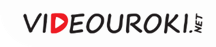 Важно уметь видеть и называть существенные свойства объектов.
Ведь все существенные свойства (признаки) объекта составляют 
содержание понятия.
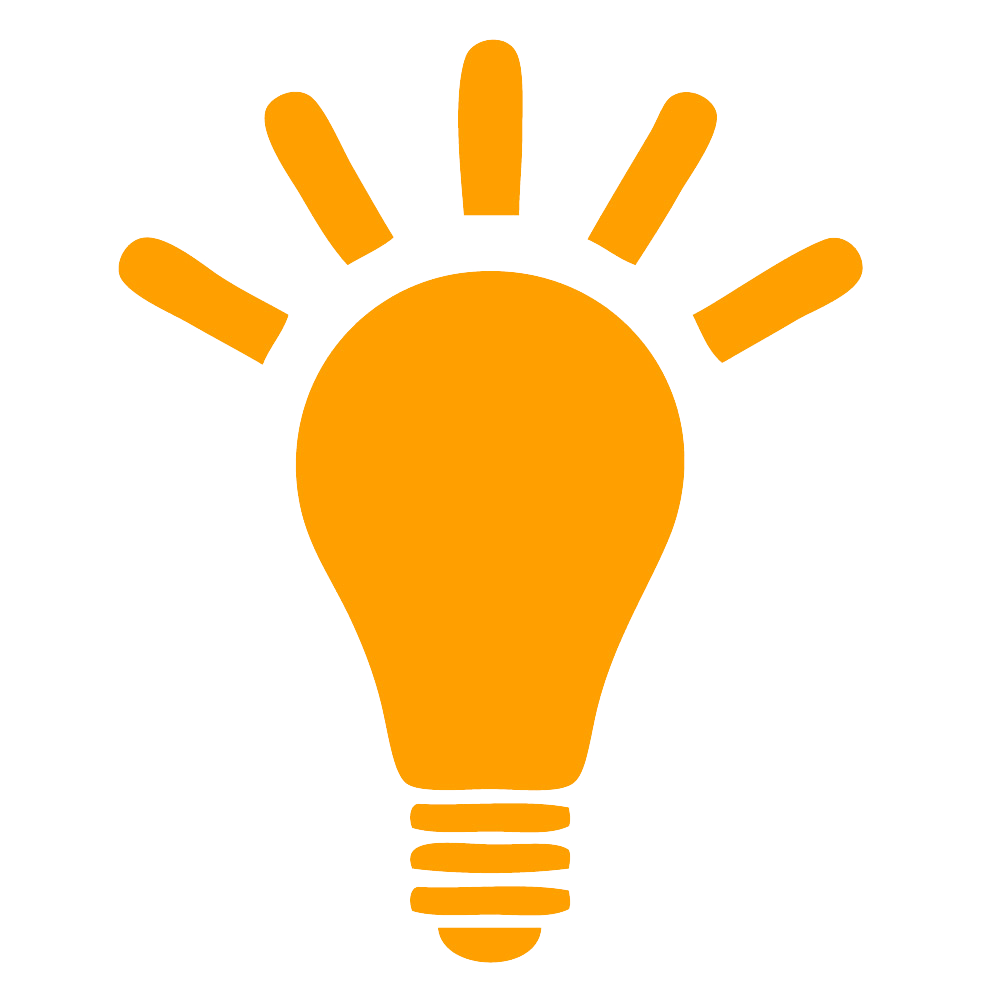 Даём 
определение
понятия 
объекта
Определение понятия – это список существенных свойств, 
который позволяет безошибочно выделить объект из множества
других объектов, ему подобных.
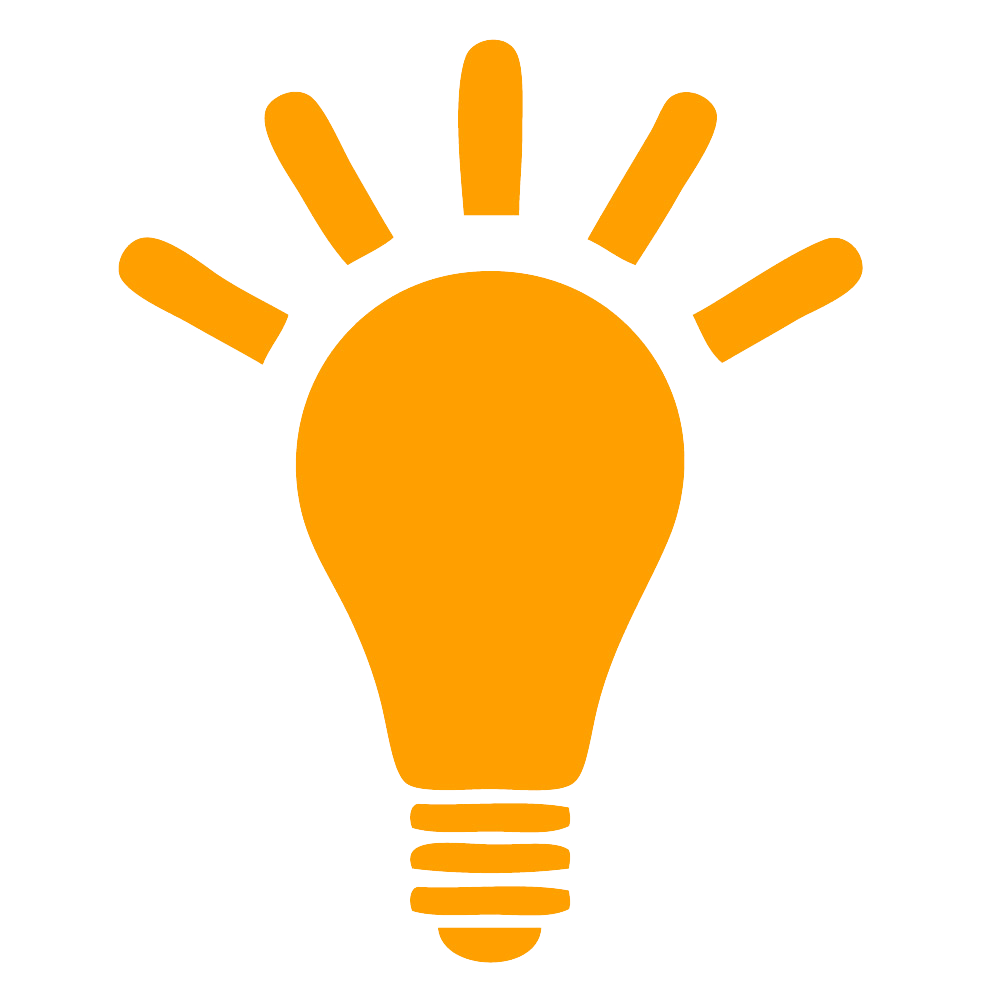 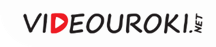 Объект 3 со свойствами А, B, С…
Объект 2 со свойствами А, B, С…
Объект 1 со свойствами А, B, С…
Объект 4 со свойствами А, B, С…
Объект 6 со свойствами А, B, С…
Объект 5 со свойствами А, B, С…
Объём понятия
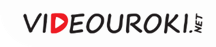 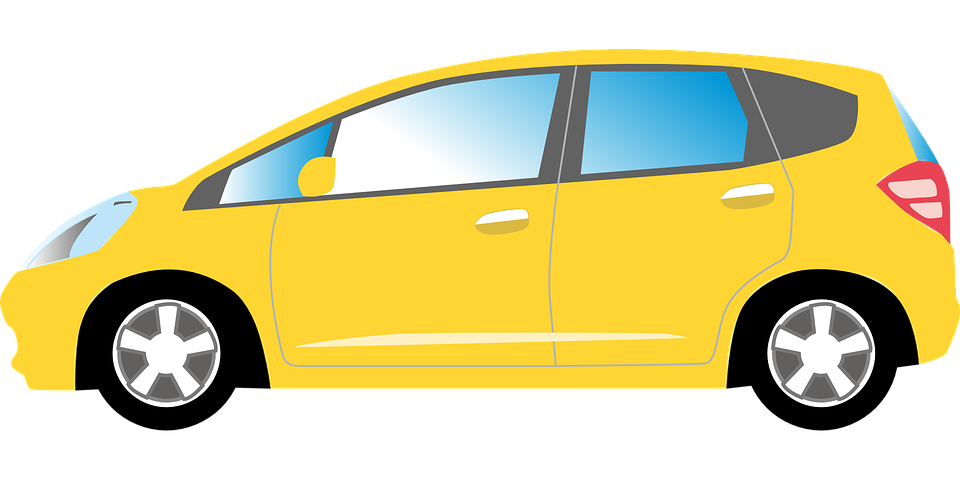 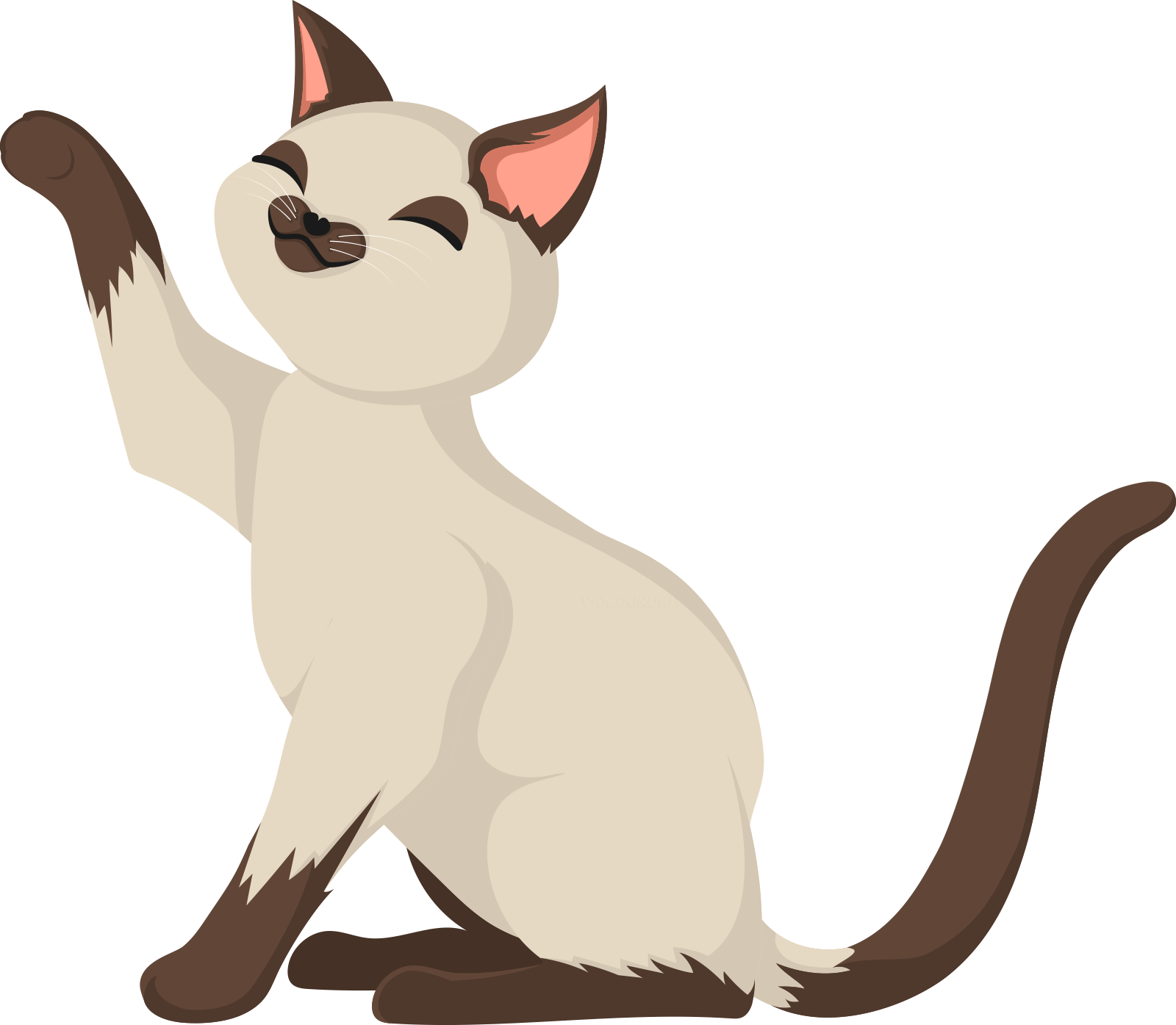 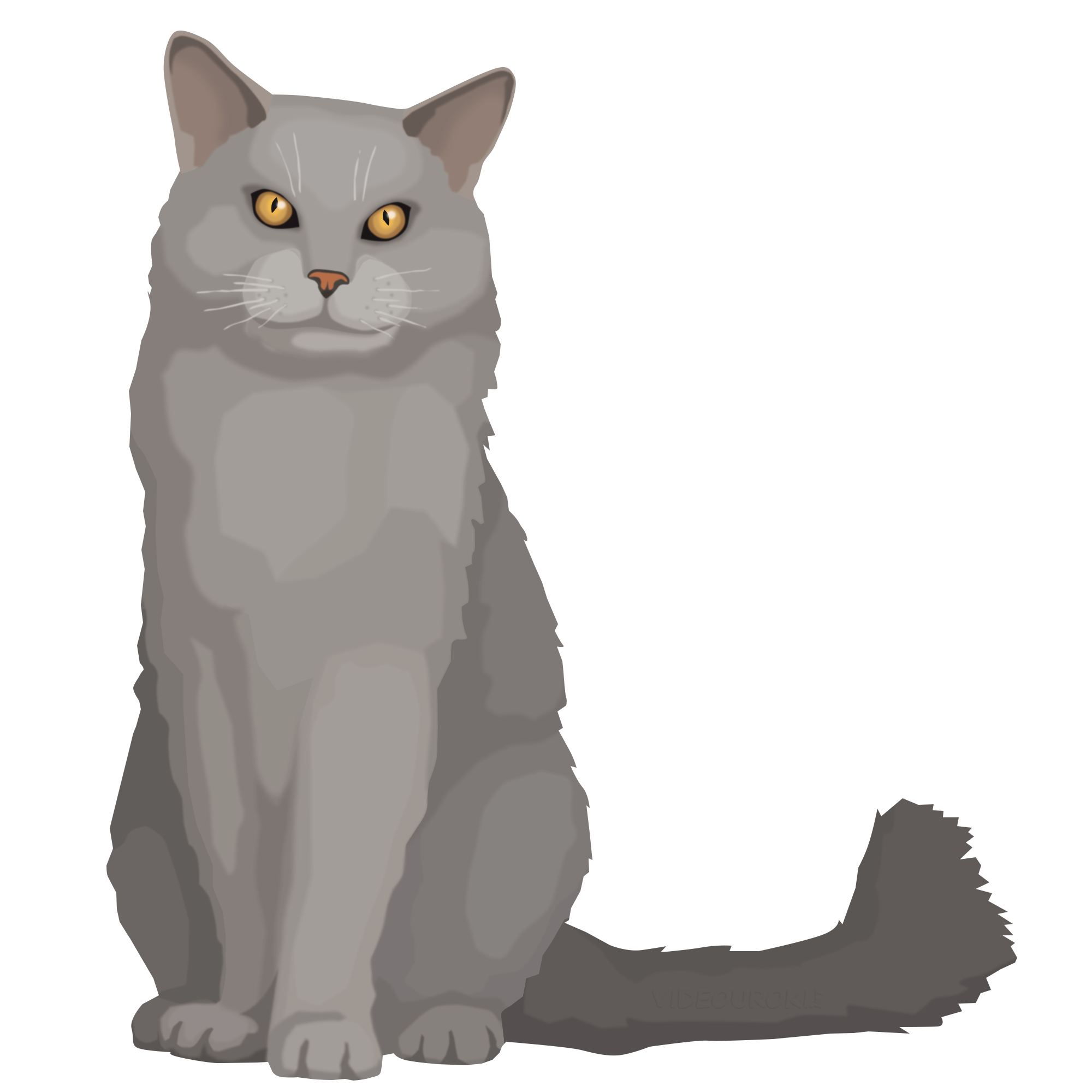 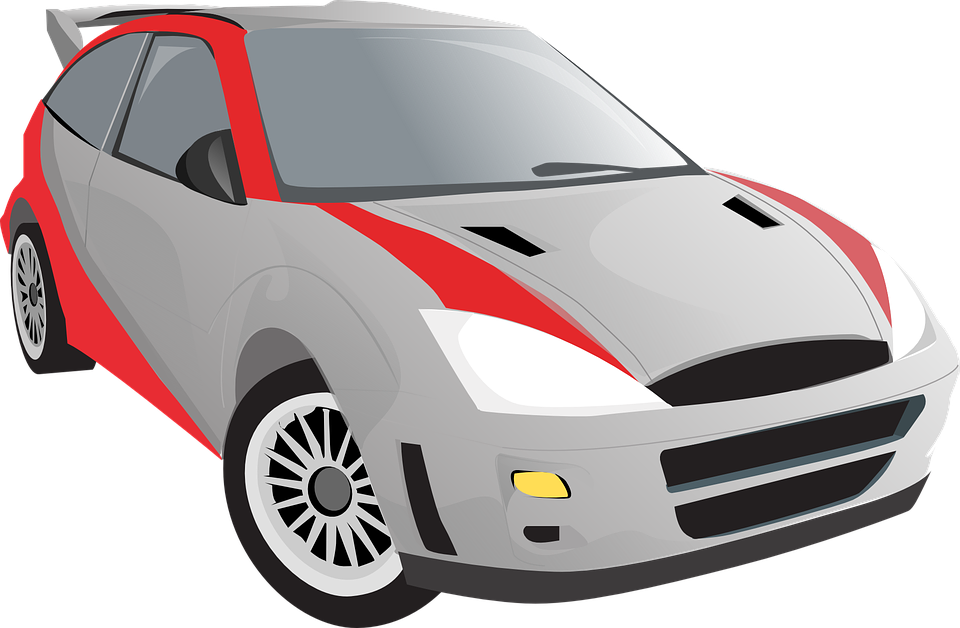 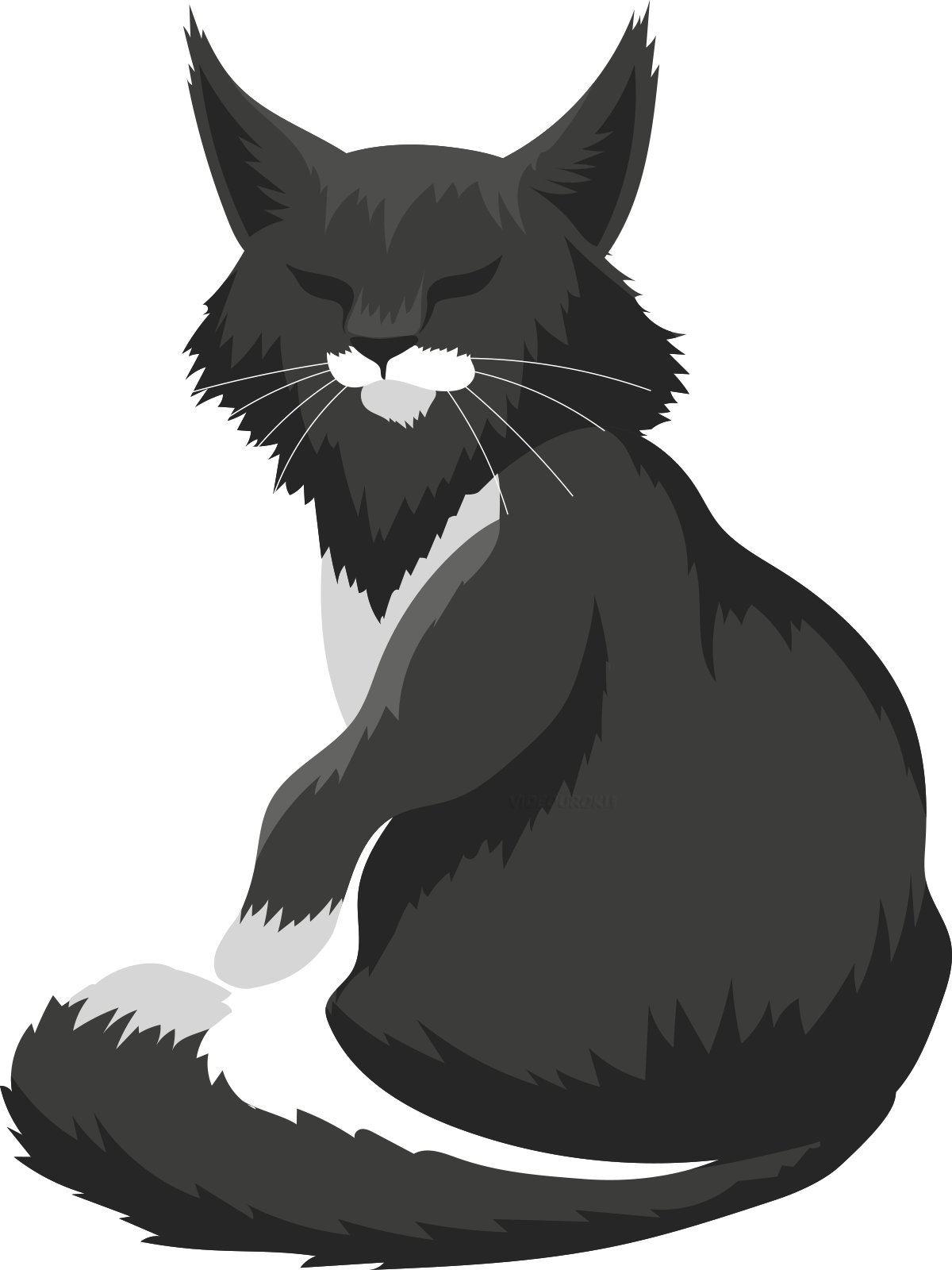 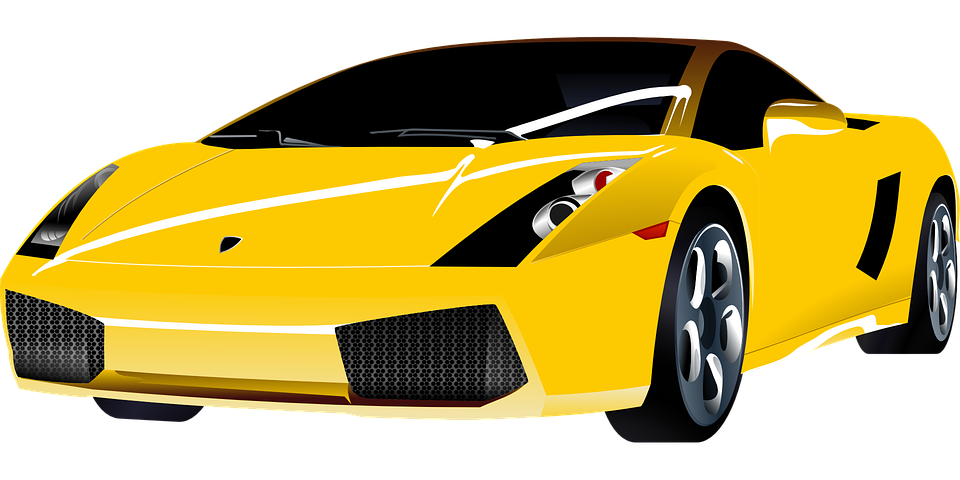 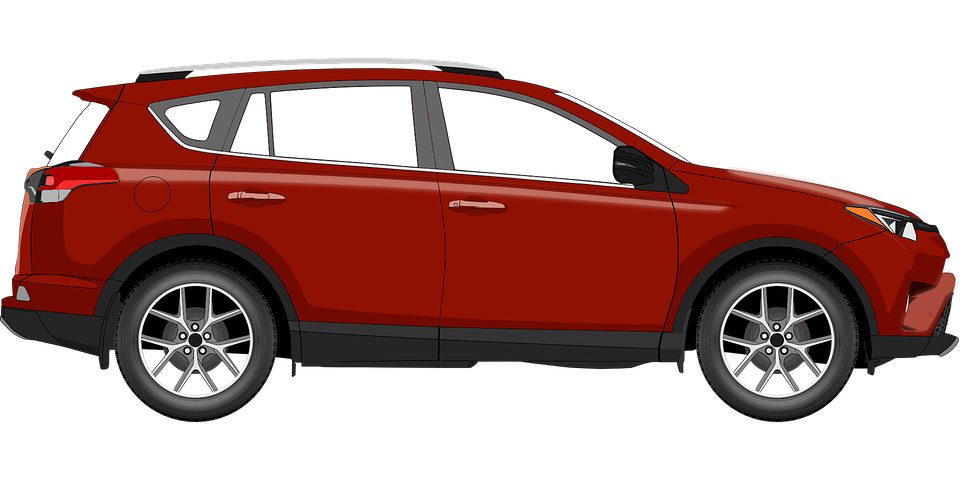 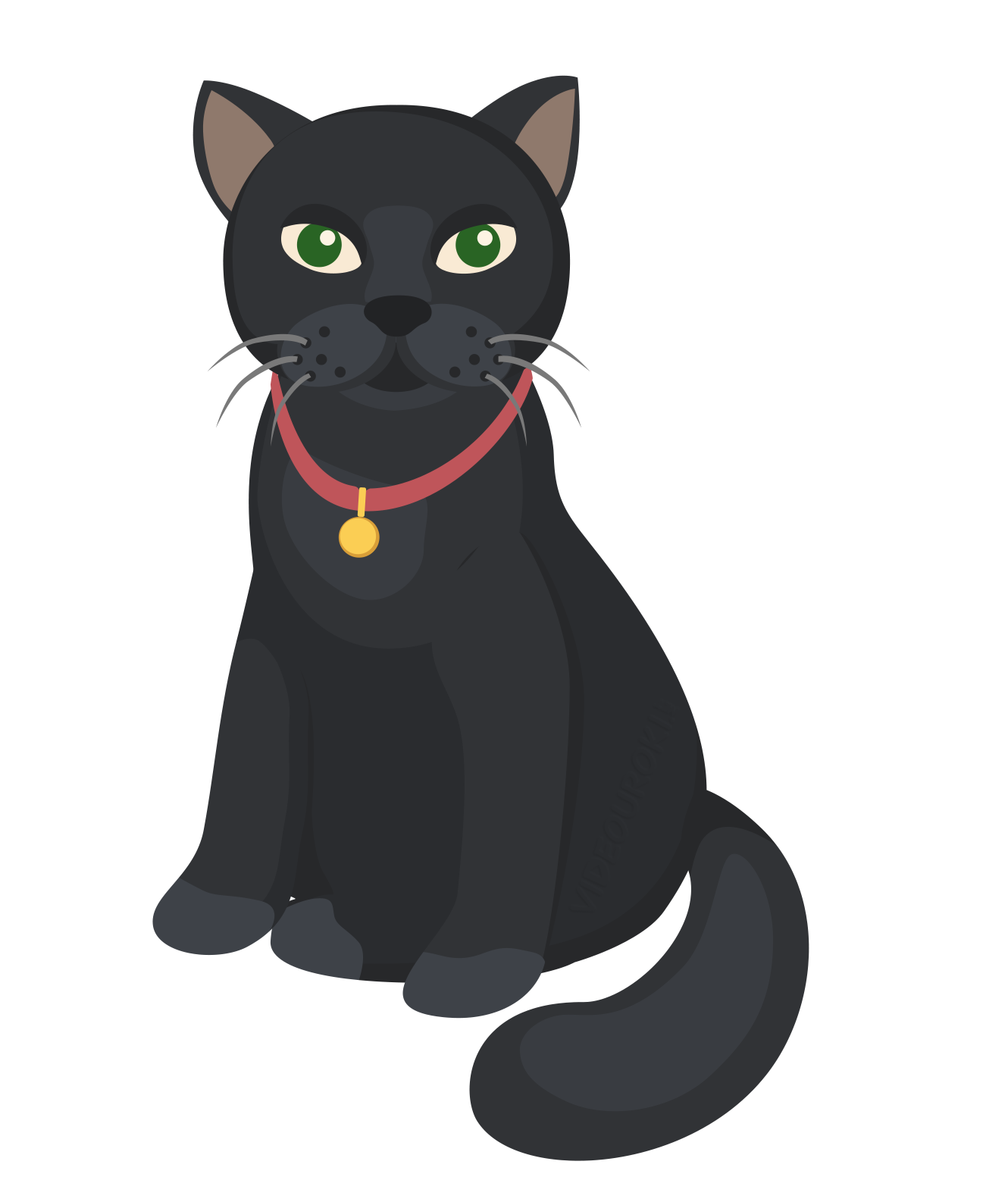 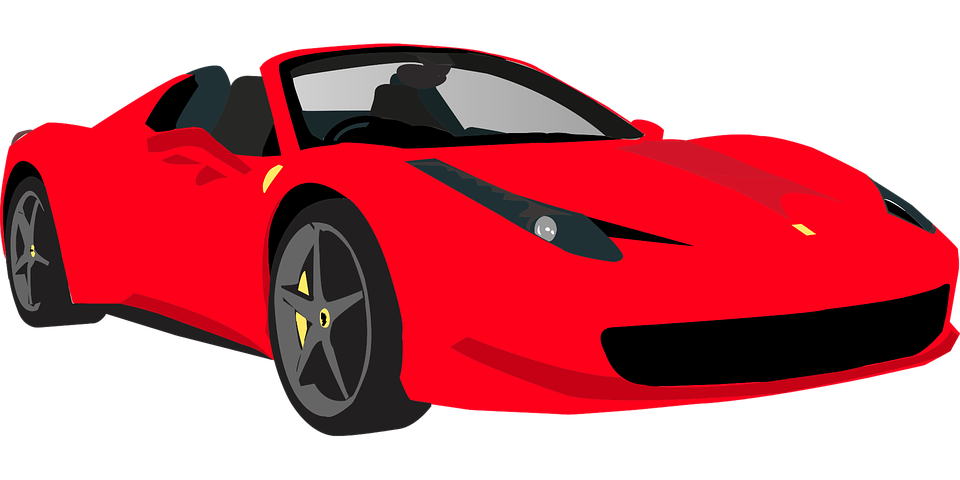 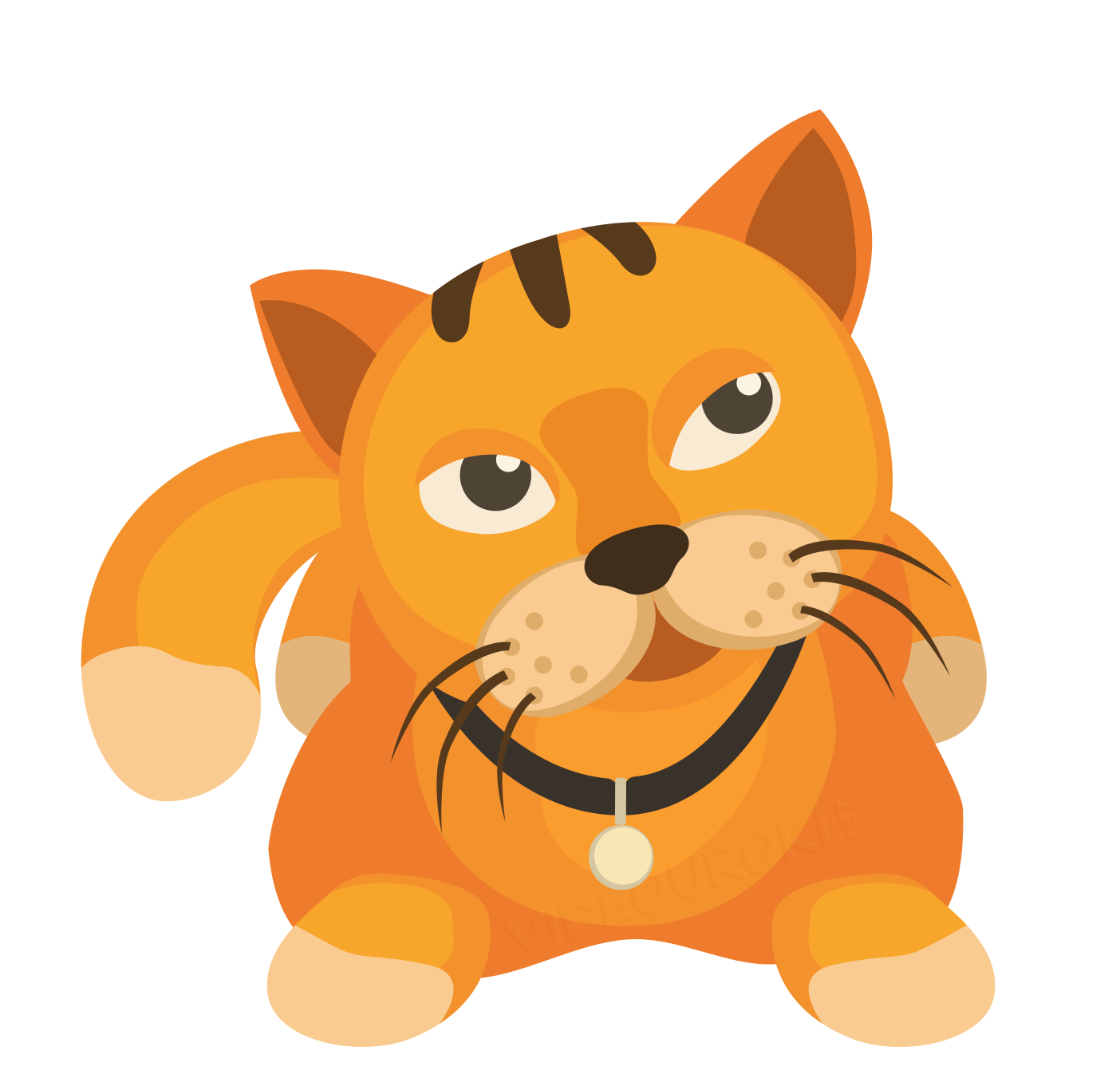 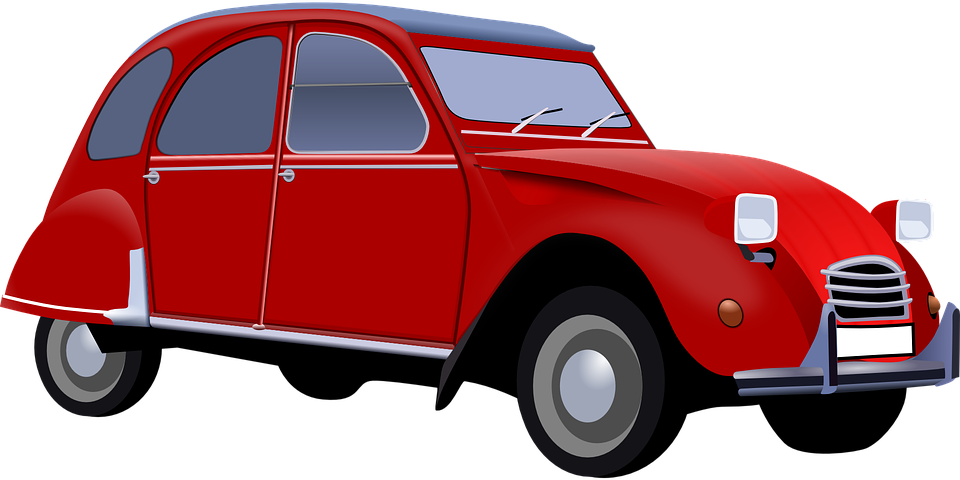 Объём понятия 
«автомобиль»
Объём понятия
«кошка»
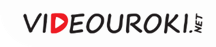 Имеет колёса
Имеет кузов
Имеет окна
Имеет руль
Имеет сиденья
Имеет фары
Имеет номер
Имеет зеркала
Выкрашен в красный цвет
Транспортное средство, предназначенное для
    перевозки людей и грузов
Имеет бак для бензина
Имеет педали управления
Имеет багажник
Имеет мотор
Автомобиль – это
В определении нужно назвать то,
что определяет способность 
автомобиля быть транспортным 
средством, то есть автомобилем.
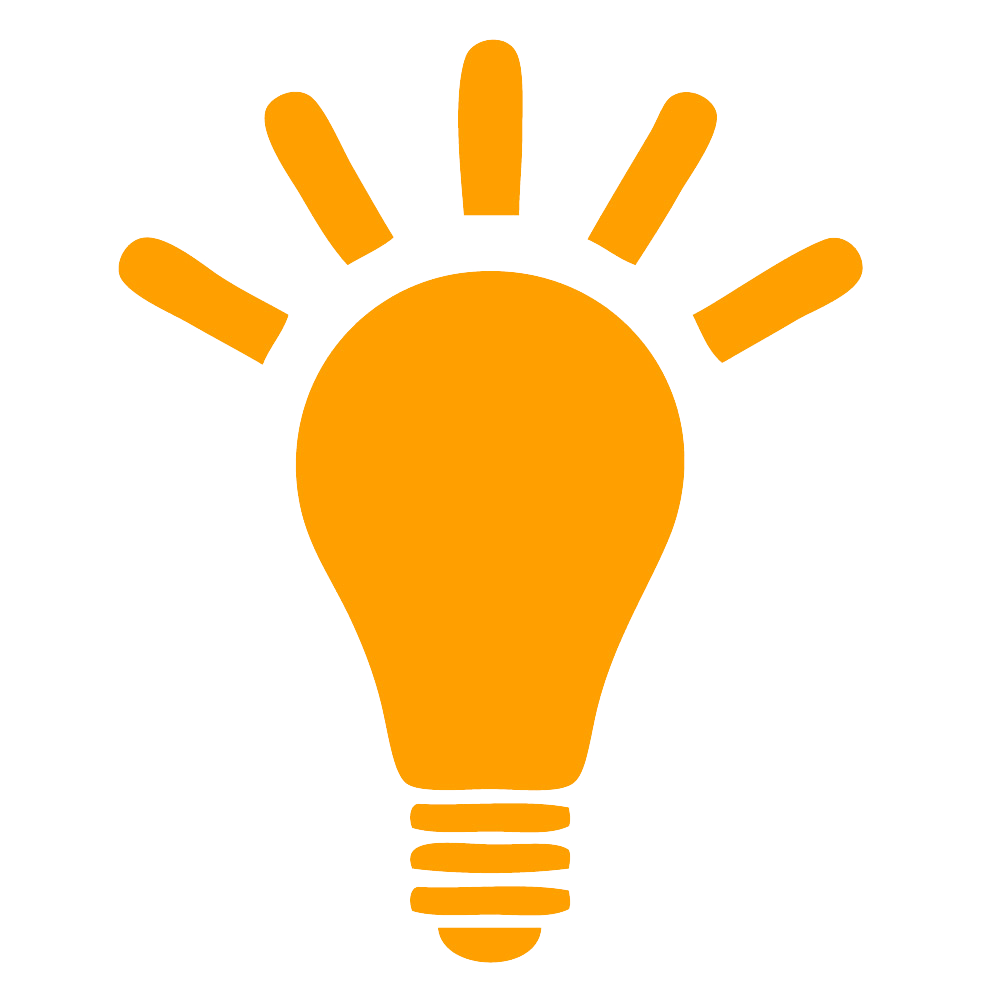 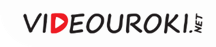 транспортное средство,
предназначенное для перевозки людей 
и грузов, имеющее мотор, руль, педали
управления, кузов и колёса.
Имеет колёса
Имеет кузов
Имеет окна
Имеет руль
Имеет сиденья
Имеет фары
Имеет номер
Имеет зеркала
Выкрашен в красный цвет
Транспортное средство, предназначенное для
    перевозки людей и грузов
Имеет бак для бензина
Имеет педали управления
Имеет багажник
Имеет мотор
Автомобиль – это
В определении нужно назвать то,
что определяет способность 
автомобиля быть транспортным 
средством, то есть автомобилем.
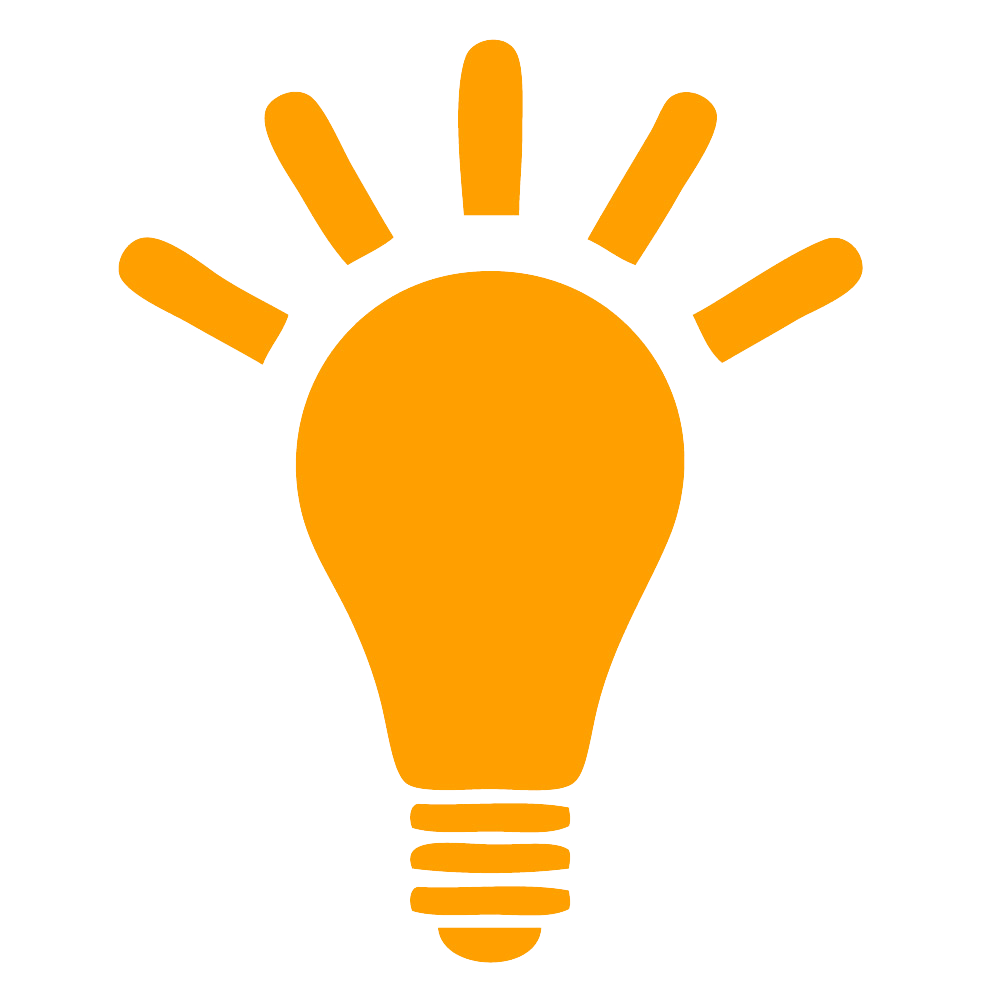 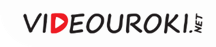 транспортное средство,
предназначенное для перевозки людей 
и грузов, имеющее мотор, руль, педали
управления, кузов и колёса.
Имеет колёса
Имеет кузов
Имеет окна
Имеет руль
Имеет сиденья
Имеет фары
Имеет номер
Имеет зеркала
Выкрашен в красный цвет
Транспортное средство, предназначенное для
    перевозки людей и грузов
Имеет бак для бензина
Имеет педали управления
Имеет багажник
Имеет мотор
Автомобиль – это
В определении нужно назвать то,
что определяет способность 
автомобиля быть транспортным 
средством, то есть автомобилем.
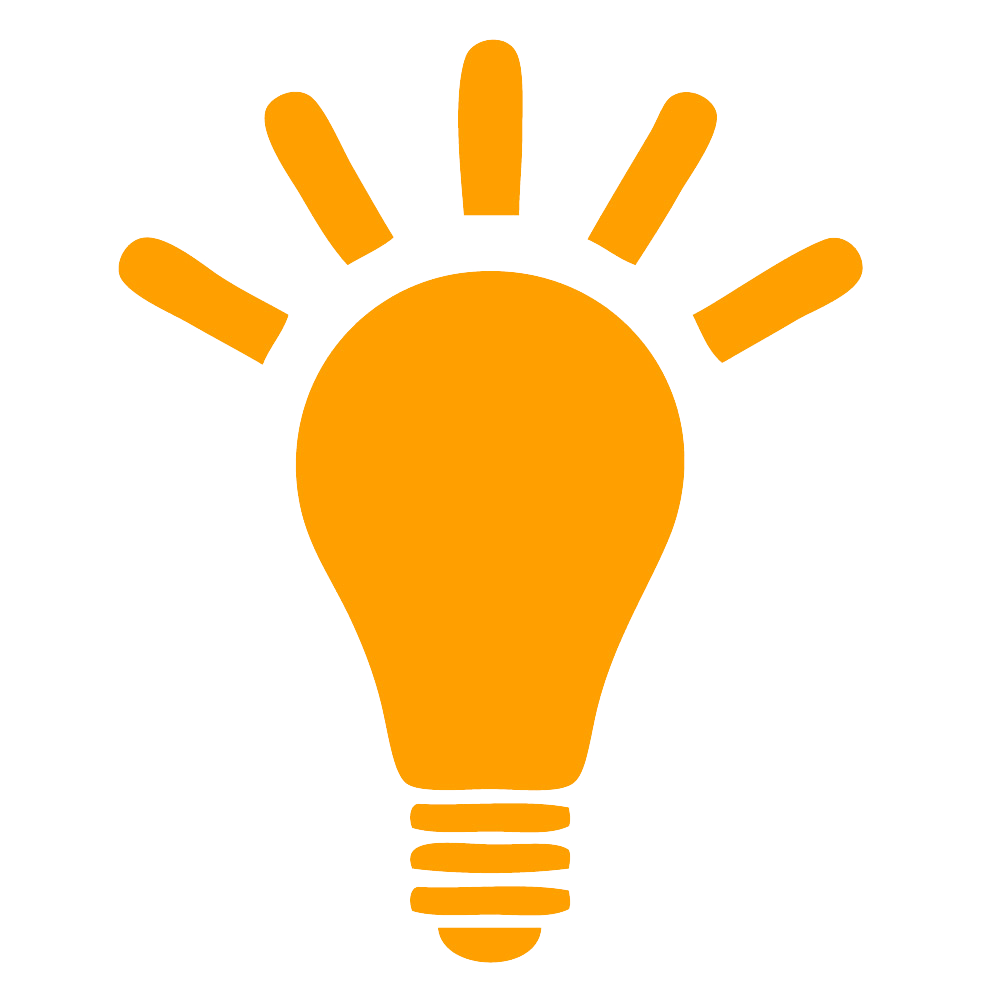 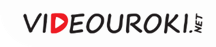 транспортное средство,
предназначенное для перевозки людей 
и грузов, имеющее мотор, руль, педали
управления, кузов и колёса.
Имеет колёса
Имеет кузов
Имеет окна
Имеет руль
Имеет сиденья
Имеет фары
Имеет номер
Имеет зеркала
Выкрашен в красный цвет
Транспортное средство, предназначенное для
    перевозки людей и грузов
Имеет бак для бензина
Имеет педали управления
Имеет багажник
Имеет мотор
Автомобиль – это
В определении нужно назвать то,
что определяет способность 
автомобиля быть транспортным 
средством, то есть автомобилем.
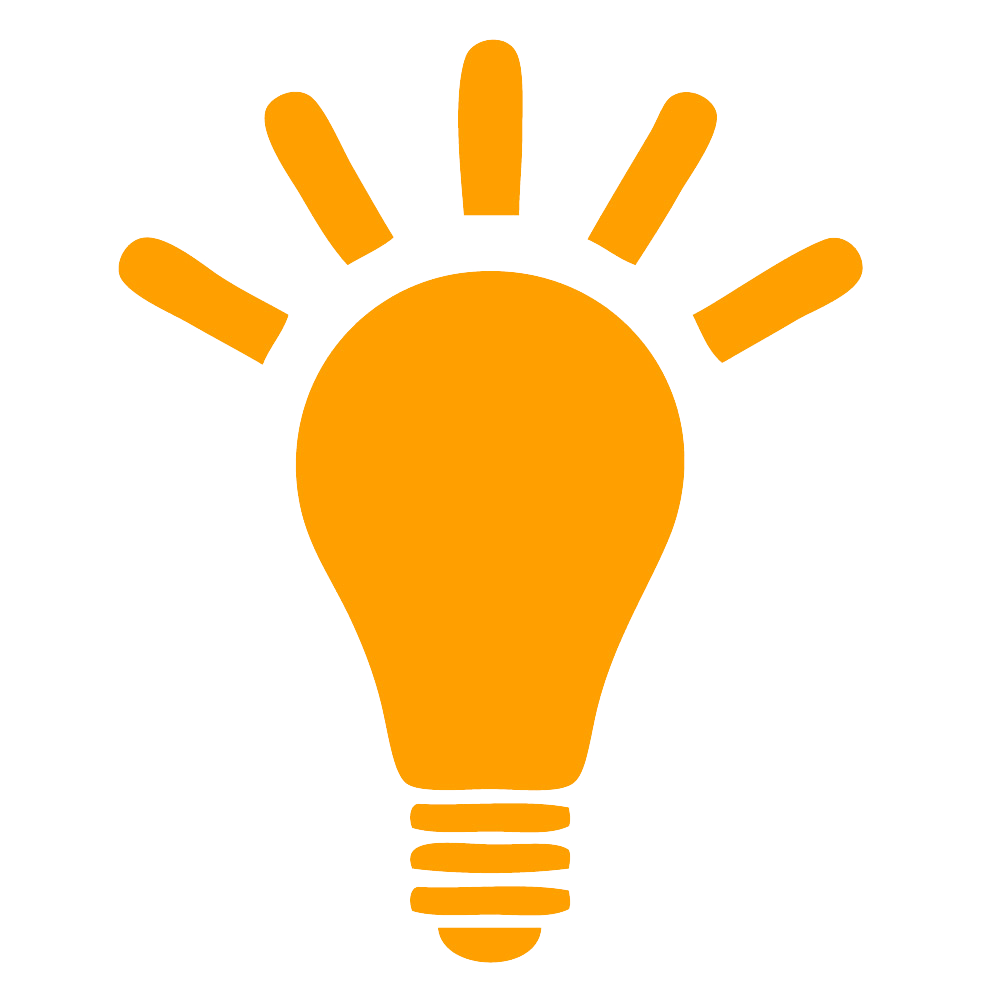 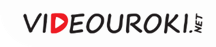 транспортное средство,
предназначенное для перевозки людей 
и грузов, имеющее мотор, руль, педали
управления, кузов и колёса.
Имеет колёса
Имеет кузов
Имеет окна
Имеет руль
Имеет сиденья
Имеет фары
Имеет номер
Имеет зеркала
Выкрашен в красный цвет
Транспортное средство, предназначенное для
    перевозки людей и грузов
Имеет бак для бензина
Имеет педали управления
Имеет багажник
Имеет мотор
Автомобиль – это
В определении нужно назвать то,
что определяет способность 
автомобиля быть транспортным 
средством, то есть автомобилем.
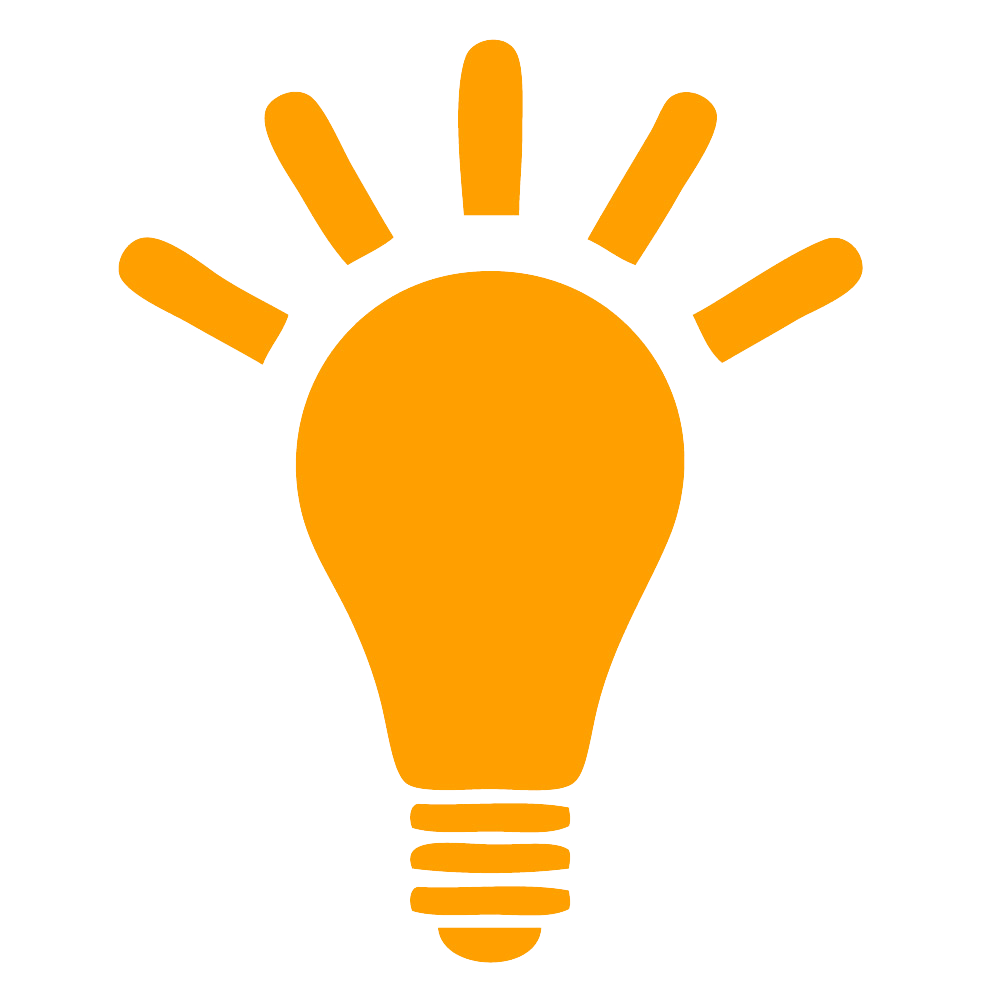 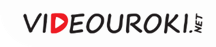 транспортное средство,
предназначенное для перевозки людей 
и грузов, имеющее мотор, руль, педали
управления, кузов и колёса.
Имеет колёса
Имеет кузов
Имеет окна
Имеет руль
Имеет сиденья
Имеет фары
Имеет номер
Имеет зеркала
Выкрашен в красный цвет
Транспортное средство, предназначенное для
    перевозки людей и грузов
Имеет бак для бензина
Имеет педали управления
Имеет багажник
Имеет мотор
Автомобиль – это
В определении нужно назвать то,
что определяет способность 
автомобиля быть транспортным 
средством, то есть автомобилем.
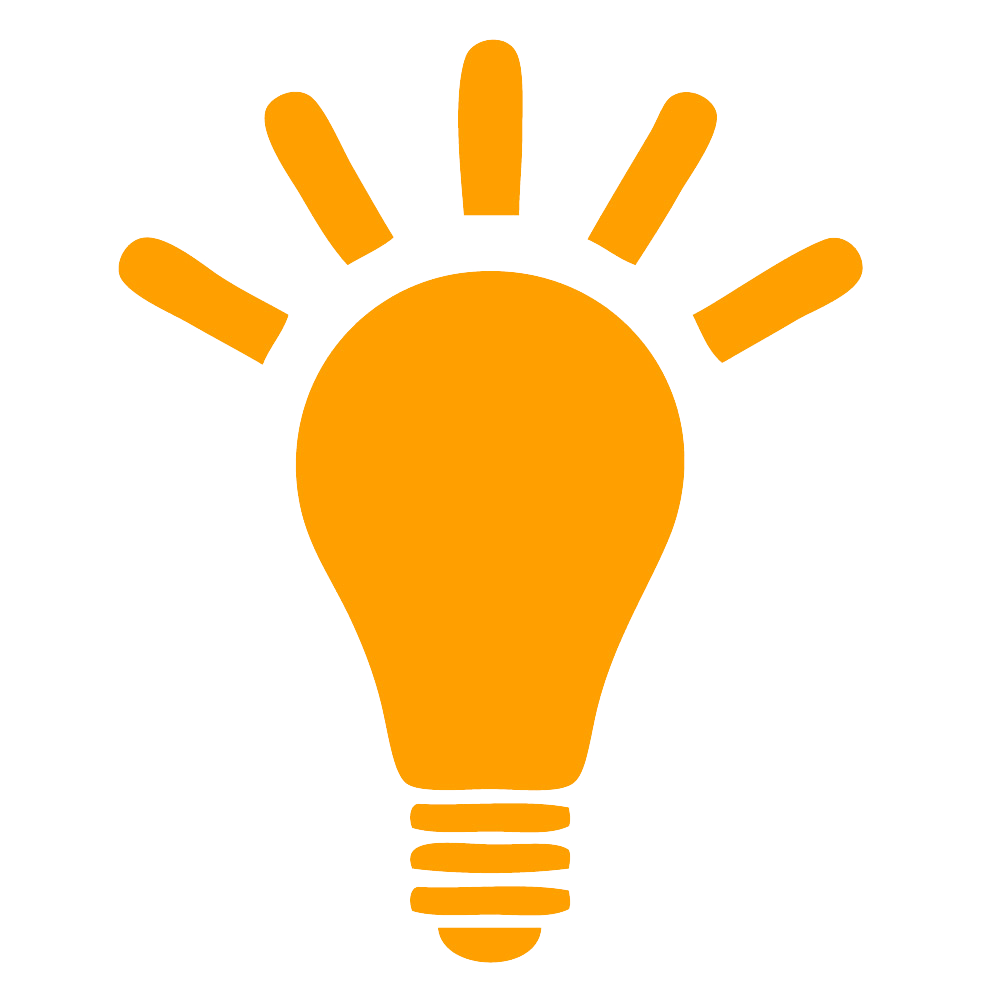 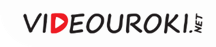 транспортное средство,
предназначенное для перевозки людей 
и грузов, имеющее мотор, руль, педали
управления, кузов и колёса.
Имеет колёса
Имеет кузов
Имеет окна
Имеет руль
Имеет сиденья
Имеет фары
Имеет номер
Имеет зеркала
Выкрашен в красный цвет
Транспортное средство, предназначенное для
    перевозки людей и грузов
Имеет бак для бензина
Имеет педали управления
Имеет багажник
Имеет мотор
Автомобиль – это
В определении нужно назвать то,
что определяет способность 
автомобиля быть транспортным 
средством, то есть автомобилем.
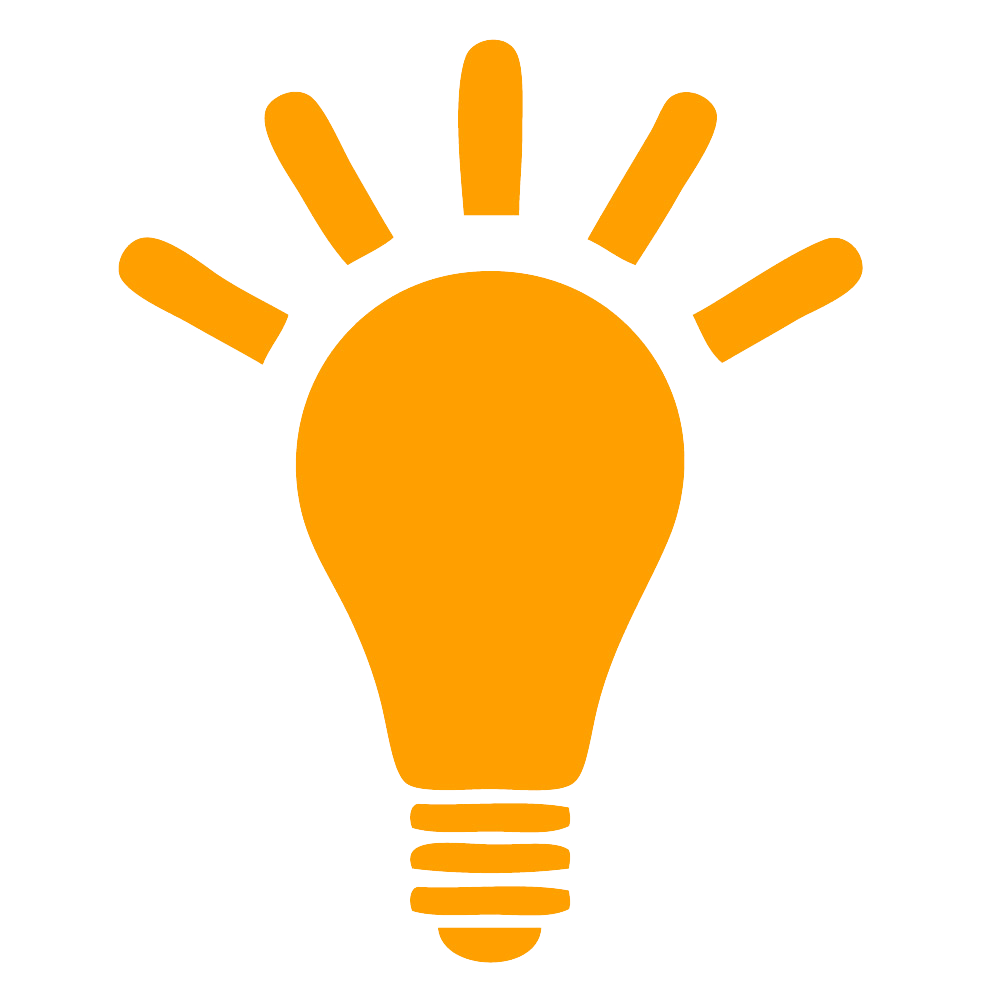 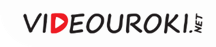 Люди мыслят понятиями.
Понятие – это форма мышления человека.
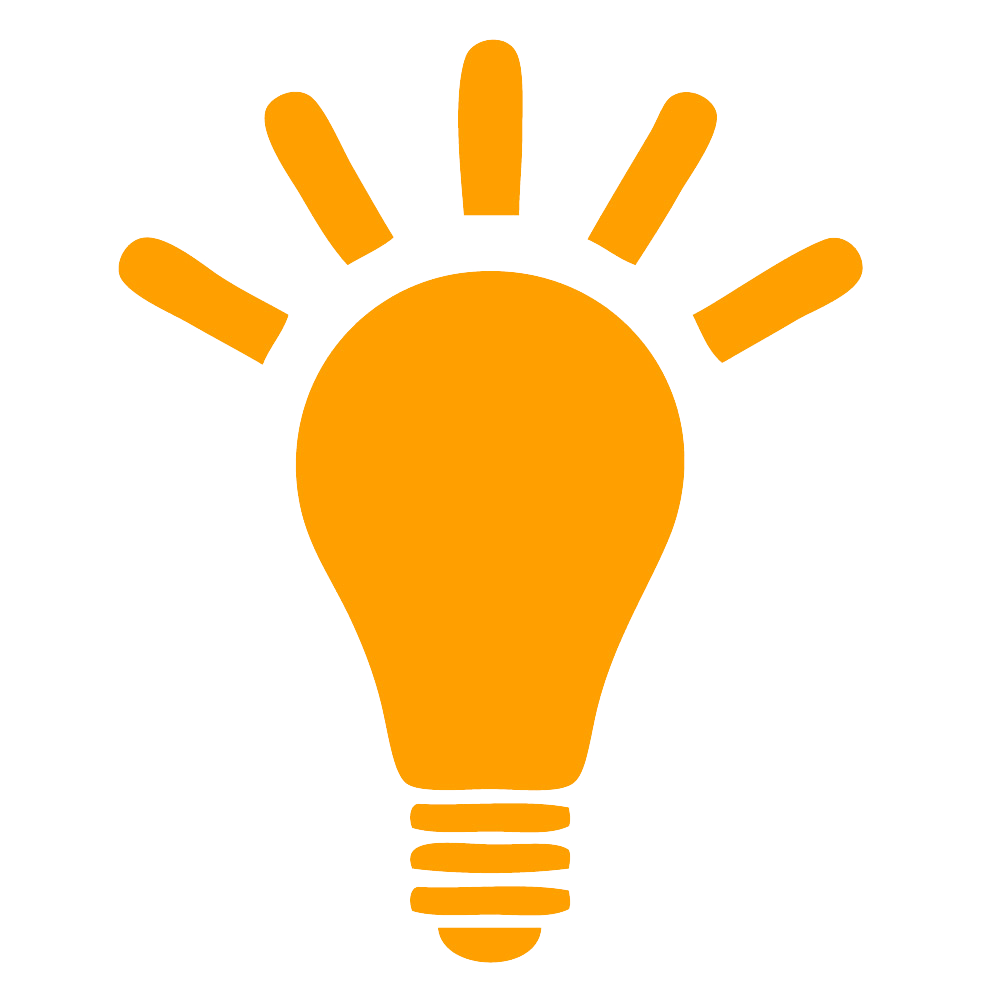 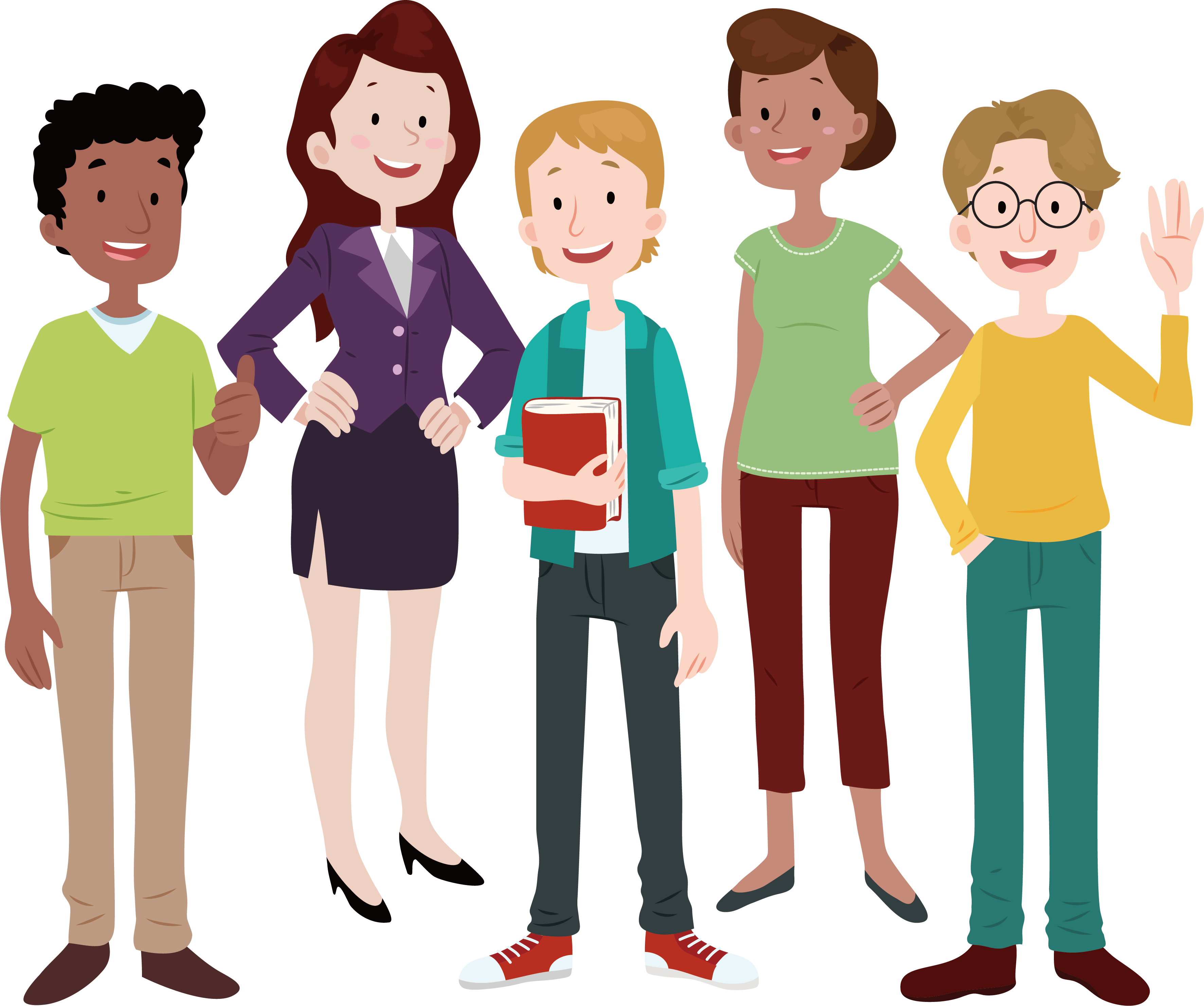 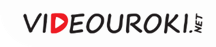 В понятии отражаются все существенные свойства объекта.

Понятие об объекте можно выразить словом 
или устойчивым словосочетанием – термином.

Термин – это слово или словосочетание, которое обозначает
объект из мира науки, искусства, техники.
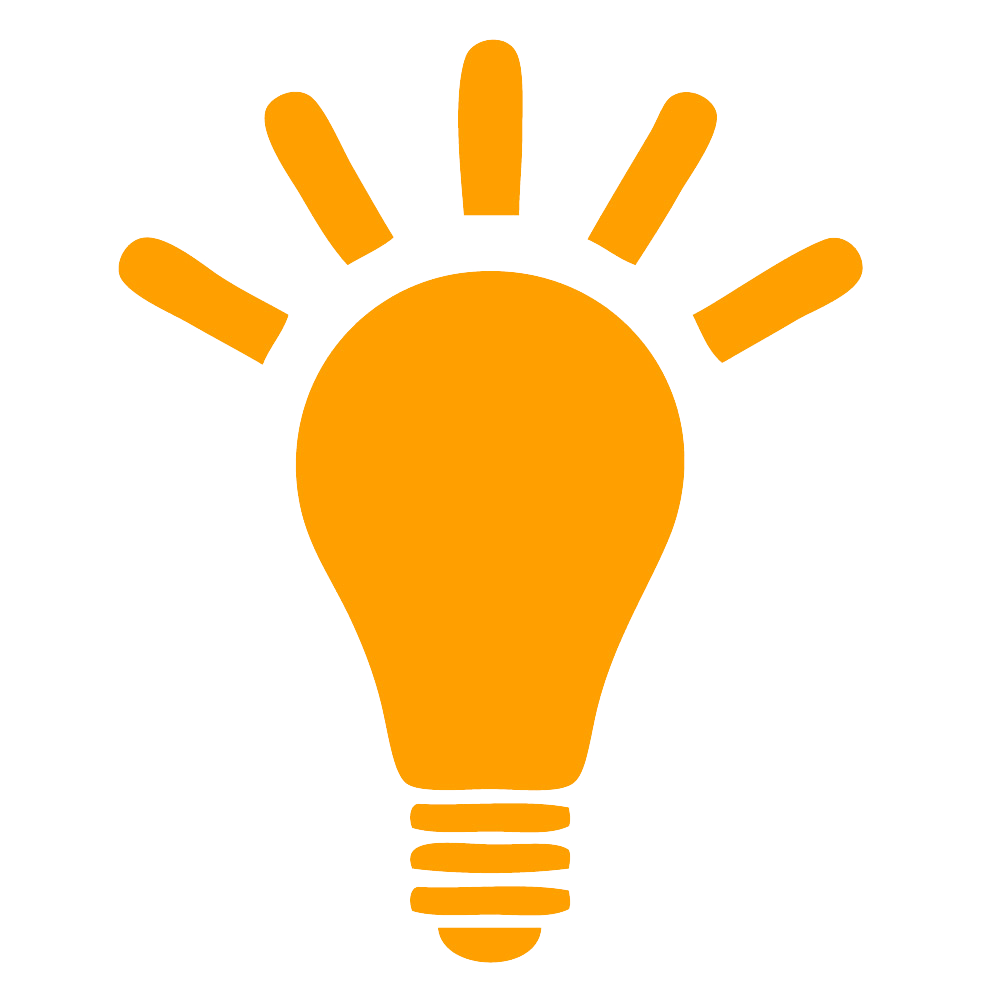 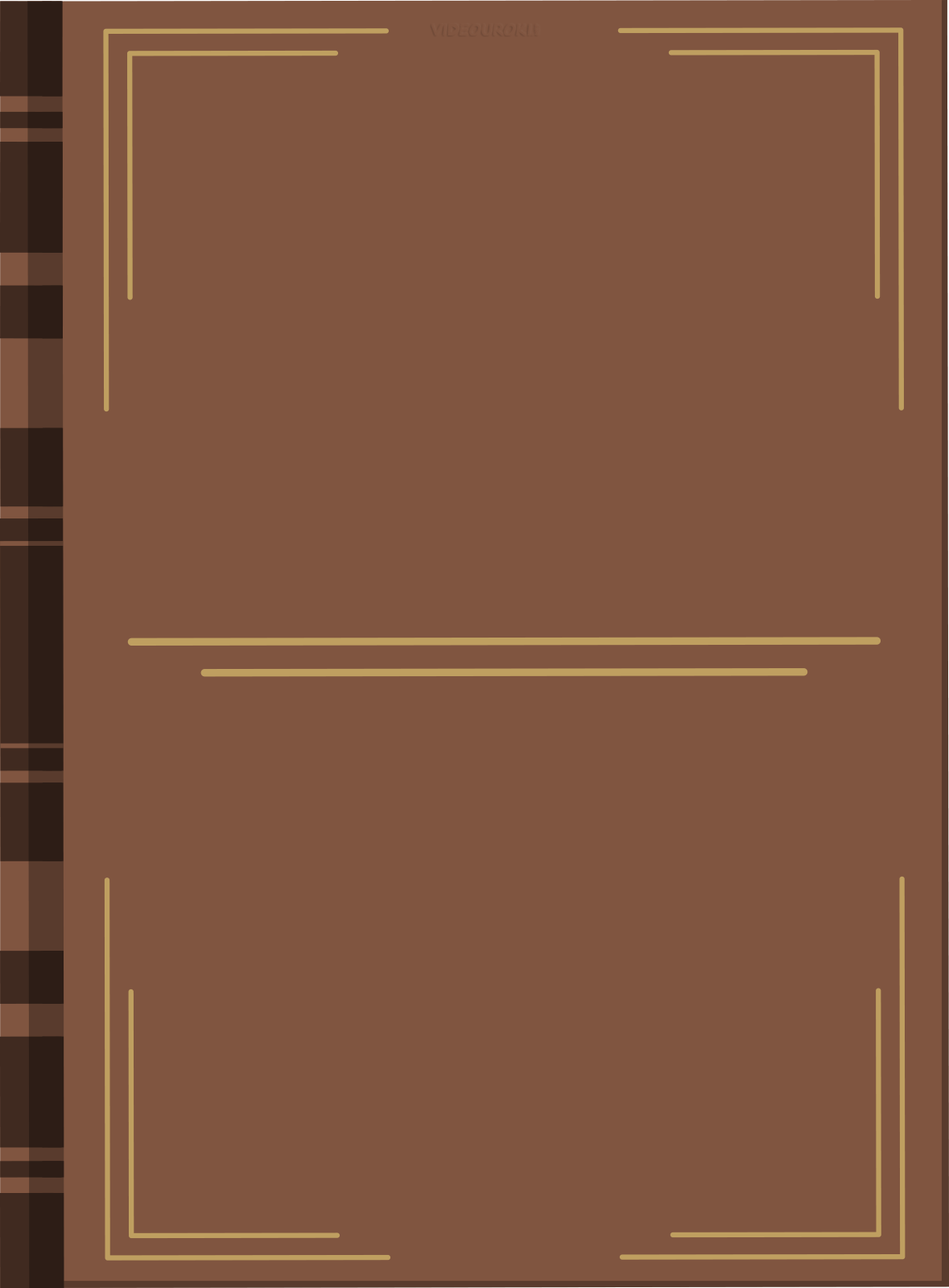 Медицинские термины: 

антитела,
ишемия,
лимфоциты,
патология
     и т. д.
Термины математики: 

множитель,
слагаемое, 
дробь, 
знаменатель
     и т. д.
Словарь
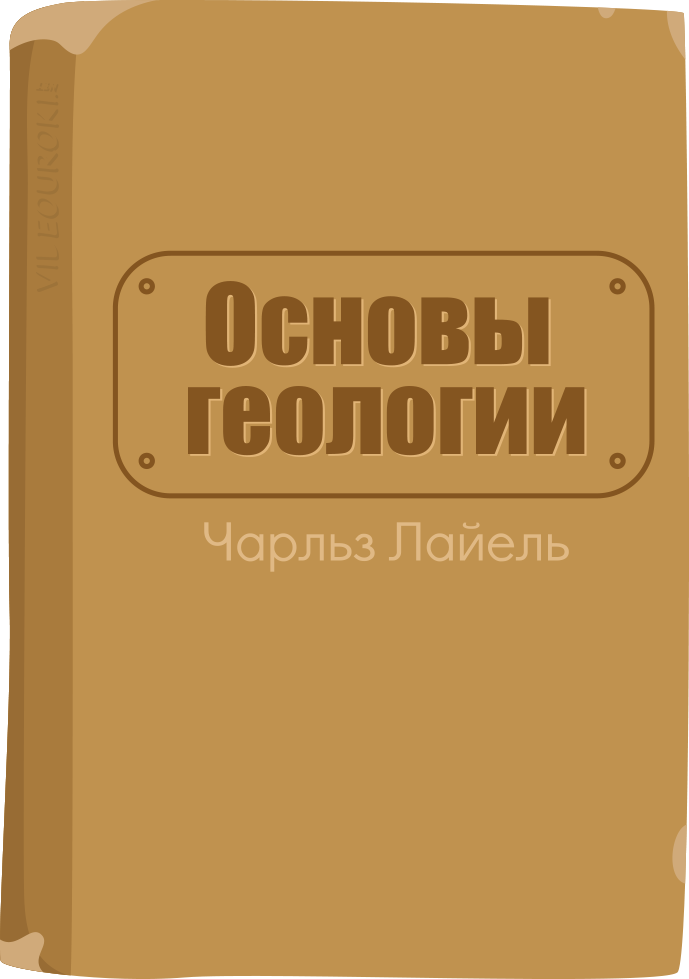 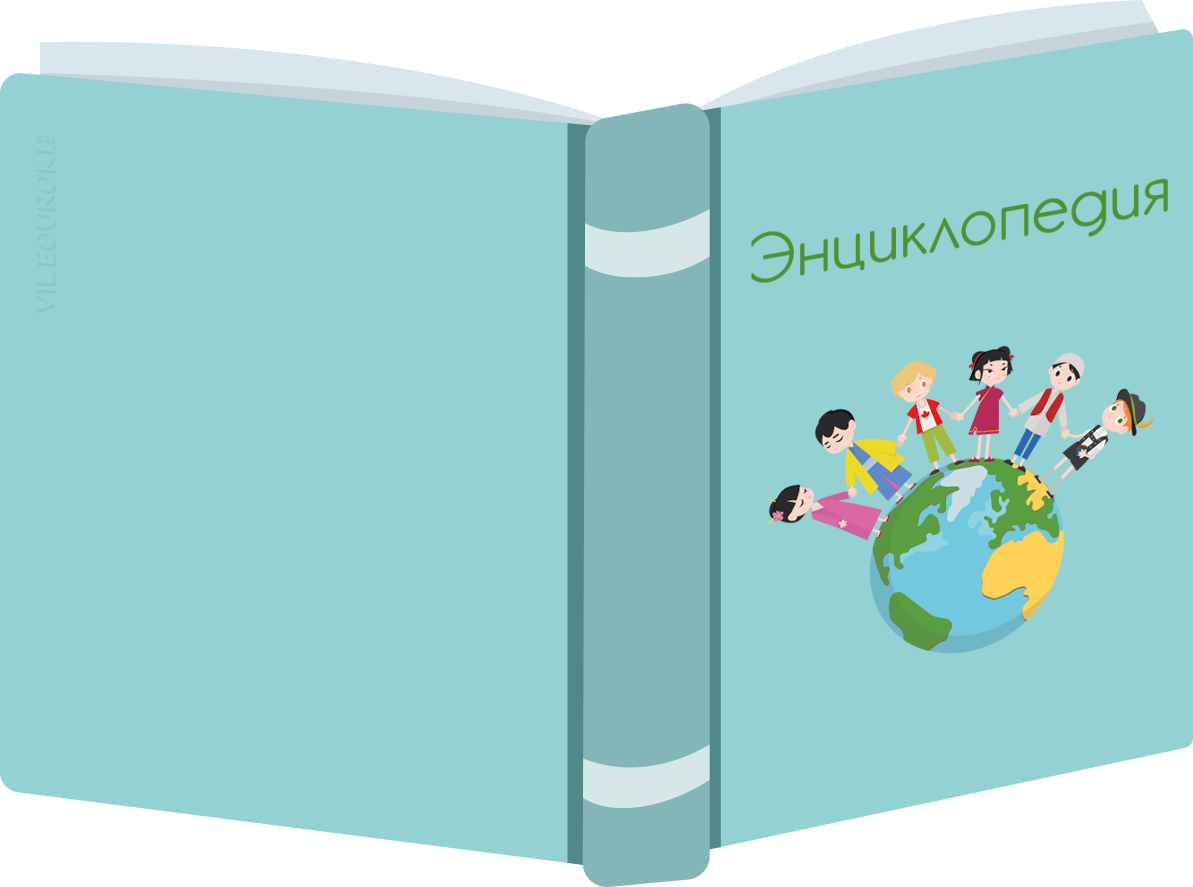 Большой словарь
медицинских
терминов
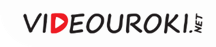 Мир объектов
реальной 
действительности
Мир понятий 
человека 
об этих объектах
Все существенные свойства объекта, которые известны о нём
человеку, составляют содержание понятия об этом объекте.
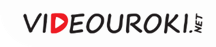 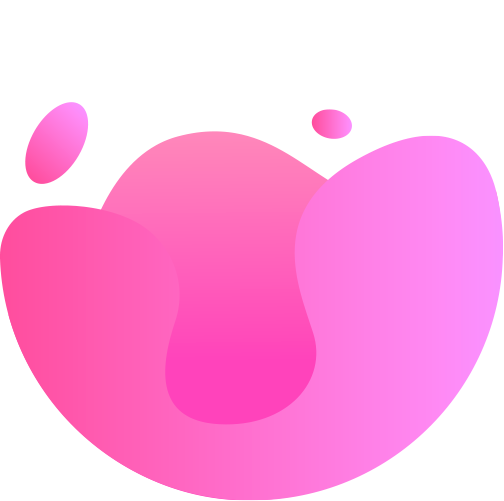 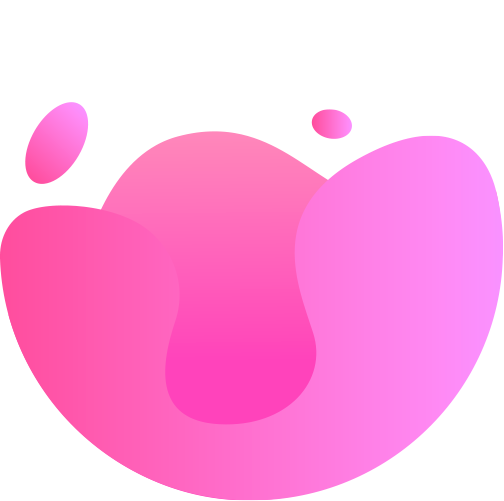 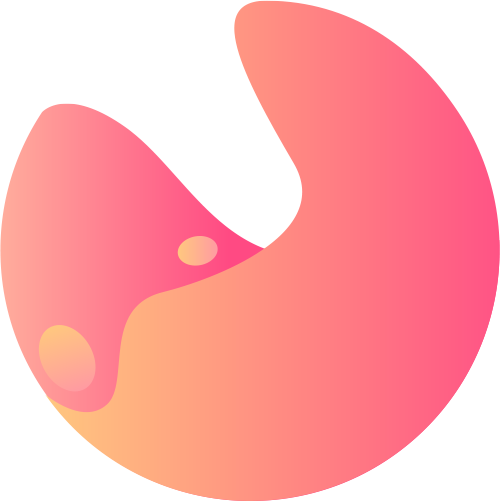 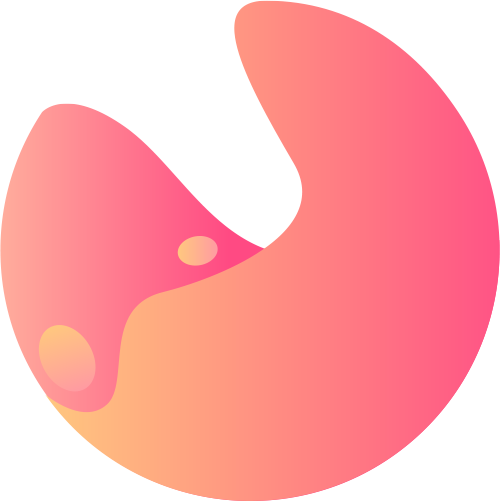 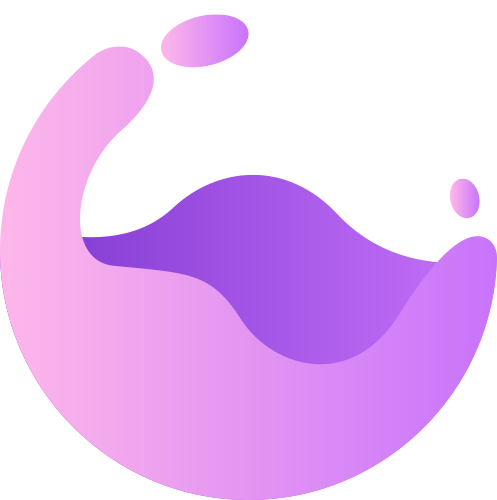 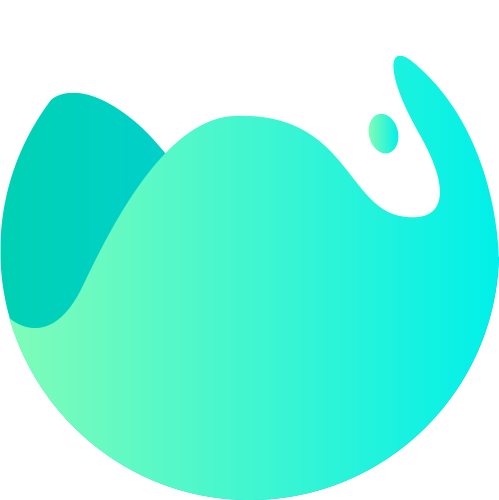 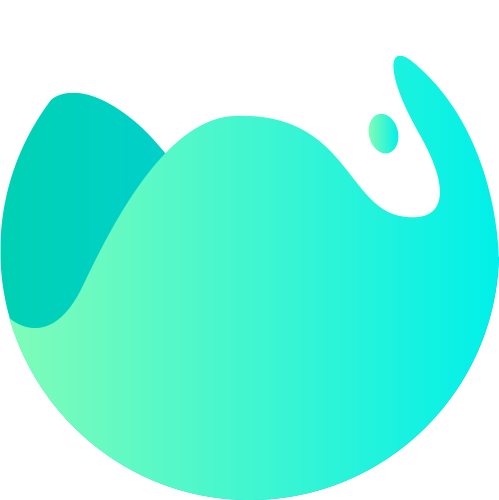 Д
Е
З
Н
А
И
А
Соедини стрелками левую и правую часть.
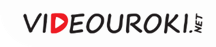 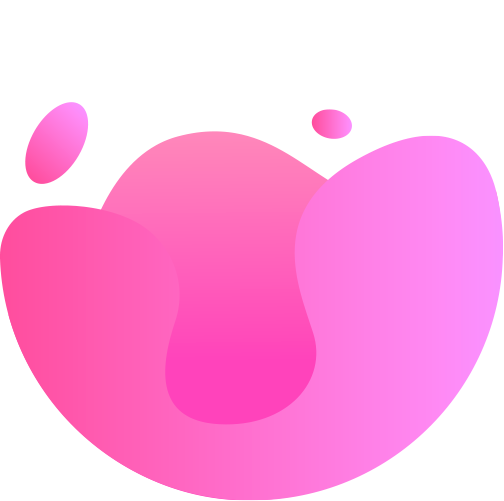 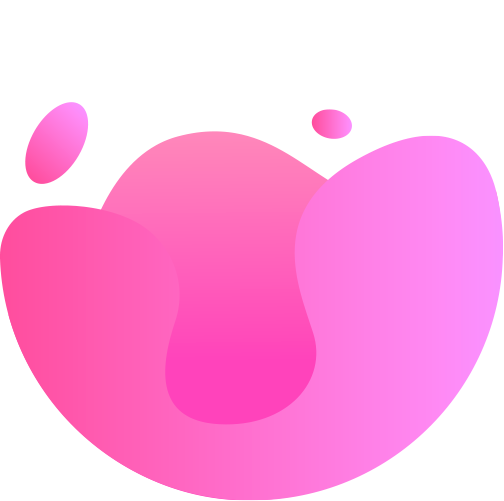 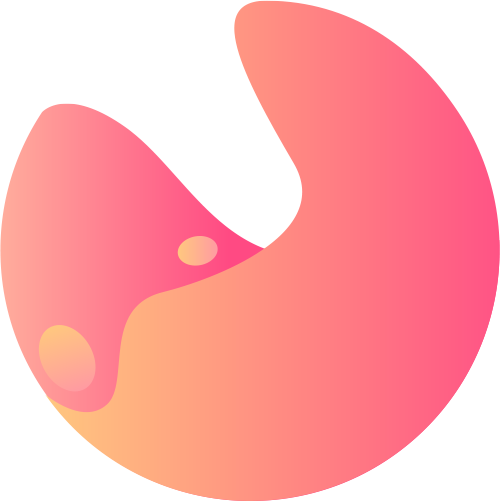 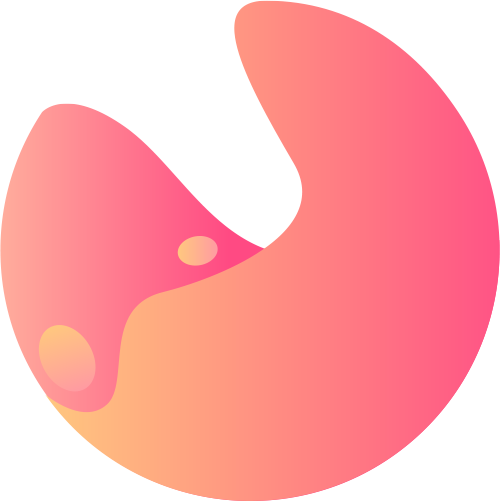 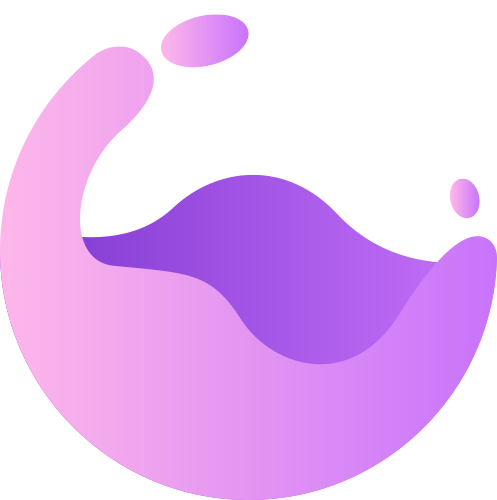 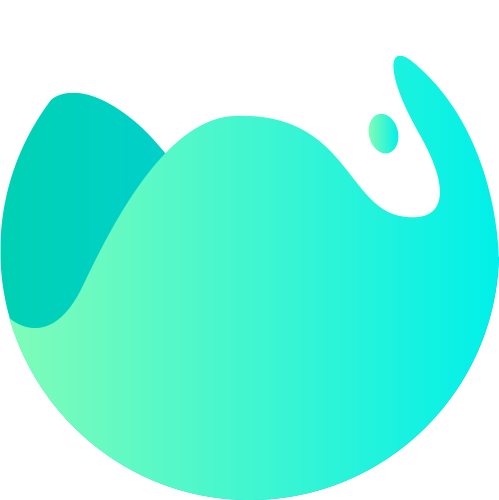 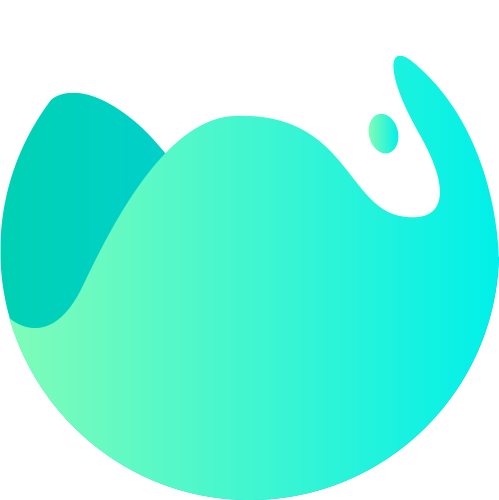 Д
Е
З
Н
А
И
А
Соедини стрелками правую и левую часть.
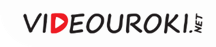 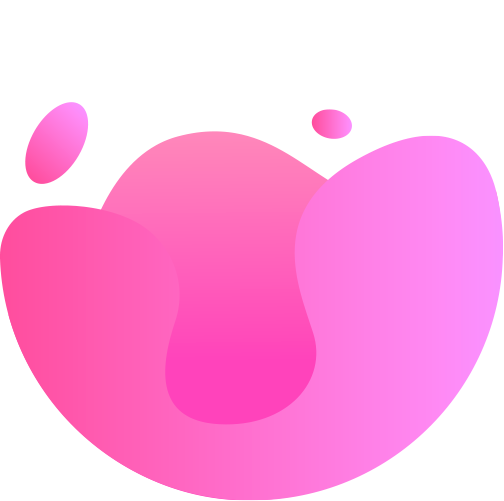 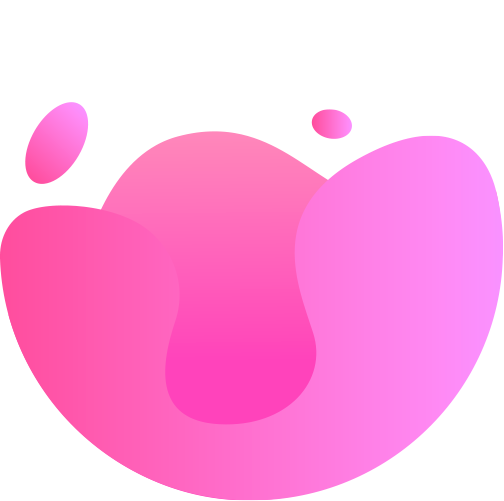 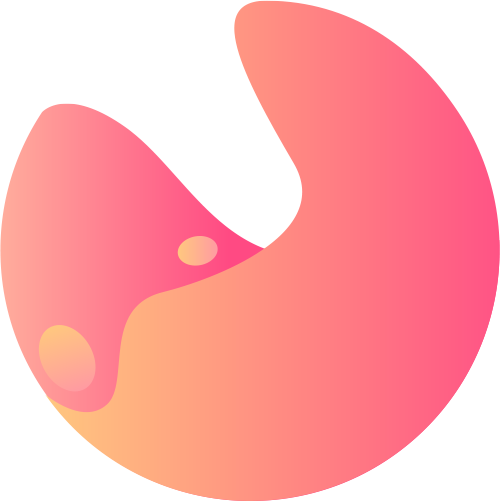 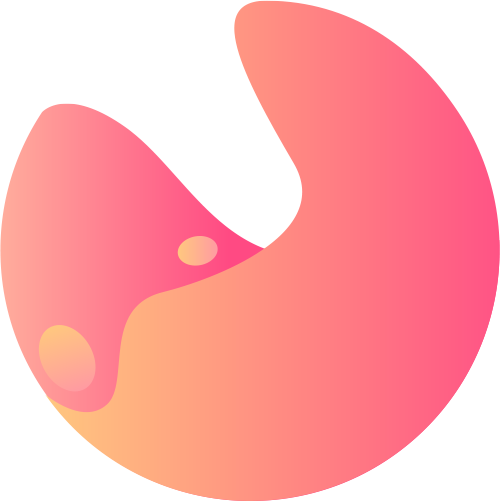 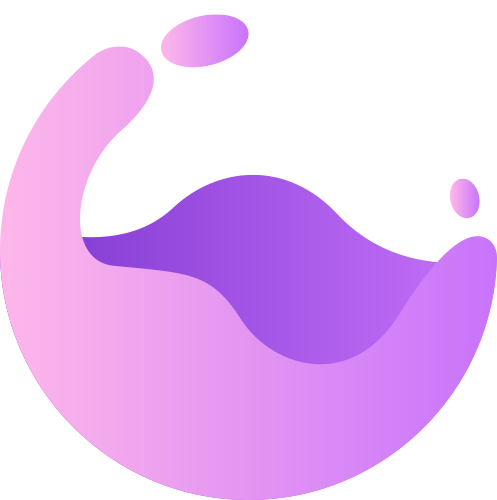 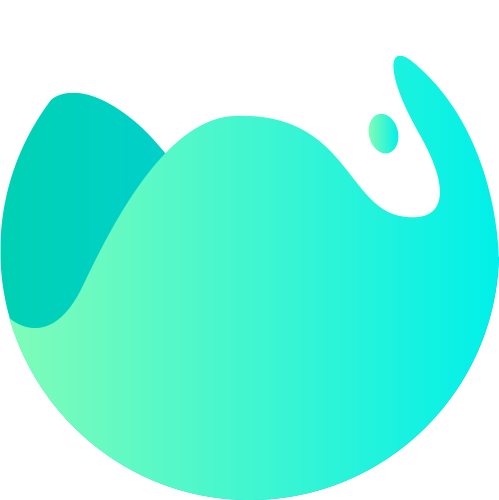 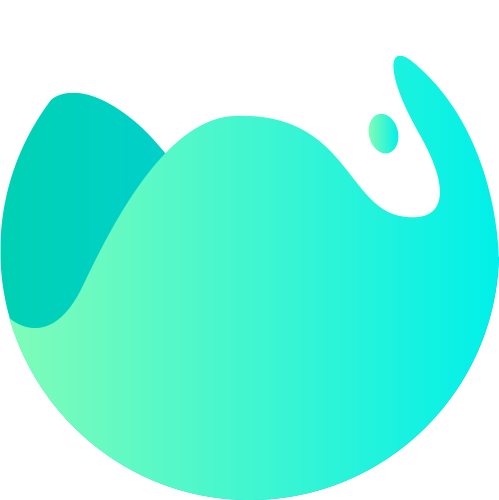 Д
Е
З
Н
А
И
А
Распредели слова на термины информатики
и музыкальные термины.
Носитель
Романс
Данные
Аккорд
Квартет
Информация
Принтер
Монитор
Тембр 
Объект
Алгоритм
Нотоносец
Термины информатики
Музыкальные термины
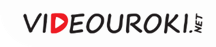 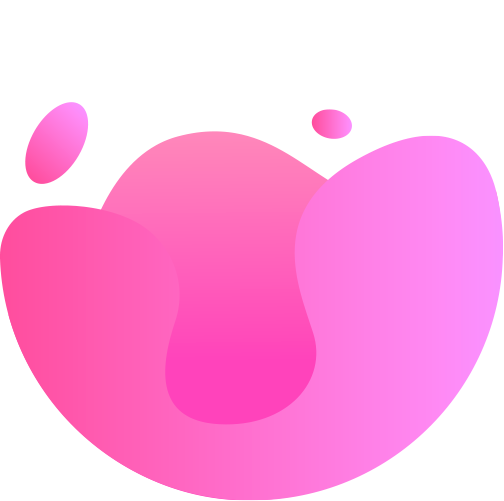 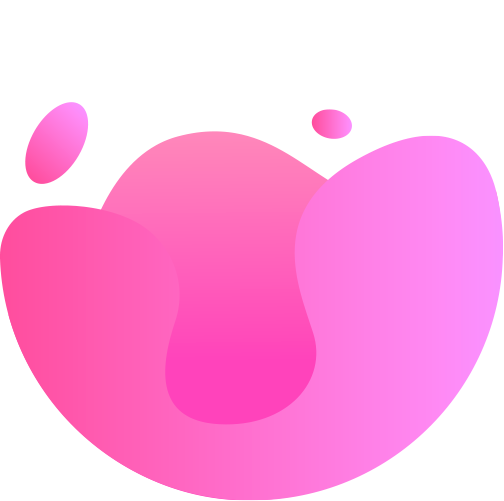 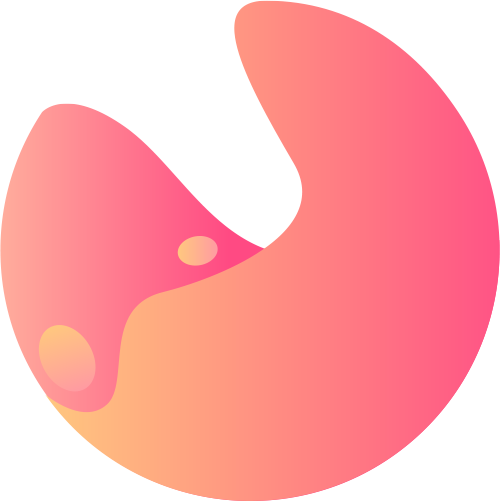 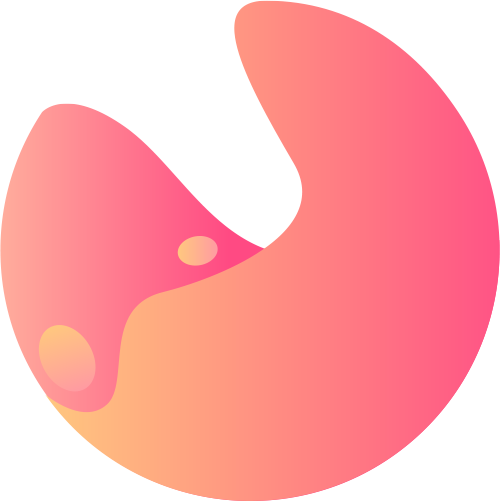 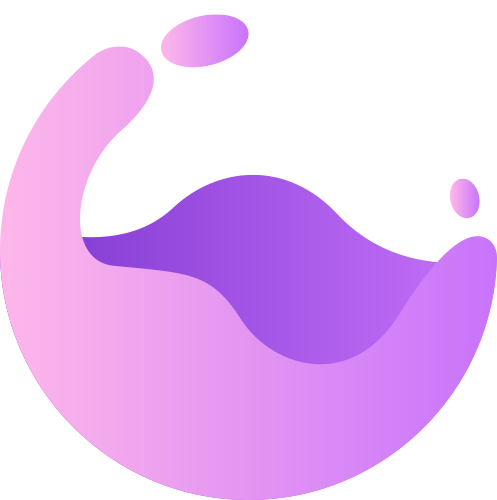 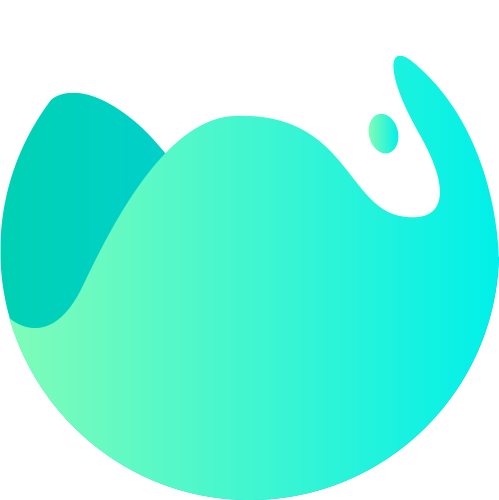 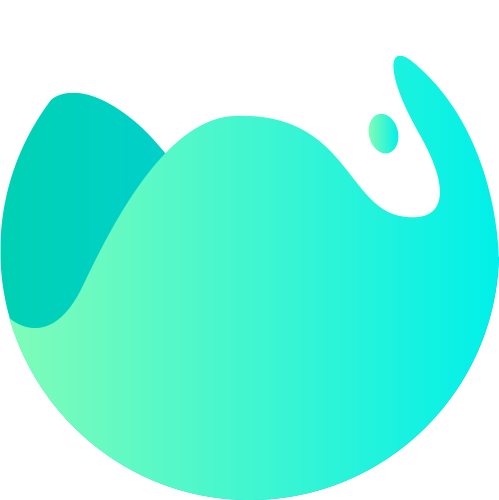 Д
Е
З
Н
А
И
А
Распредели слова на термины информатики
и музыкальные термины.
Носитель
Романс
Данные
Аккорд
Квартет
Информация
Принтер
Монитор
Тембр 
Объект
Алгоритм
Нотоносец
Термины информатики
Музыкальные термины
Носитель
Данные
Информация
Принтер
Монитор
Объект
Алгоритм
Романс
Аккорд
Квартет
Тембр 
Нотоносец
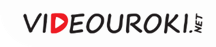 В виде чего отражаются в сознании человека объекты окружающего мира?
Ответ: в виде образов.
 
К какому миру принадлежит понятие – к миру объектов реальной
действительности или к миру мышления человека?
Ответ: к миру мышления человека.

Является ли слово «процессор» термином информатики?
Ответ: да, является.
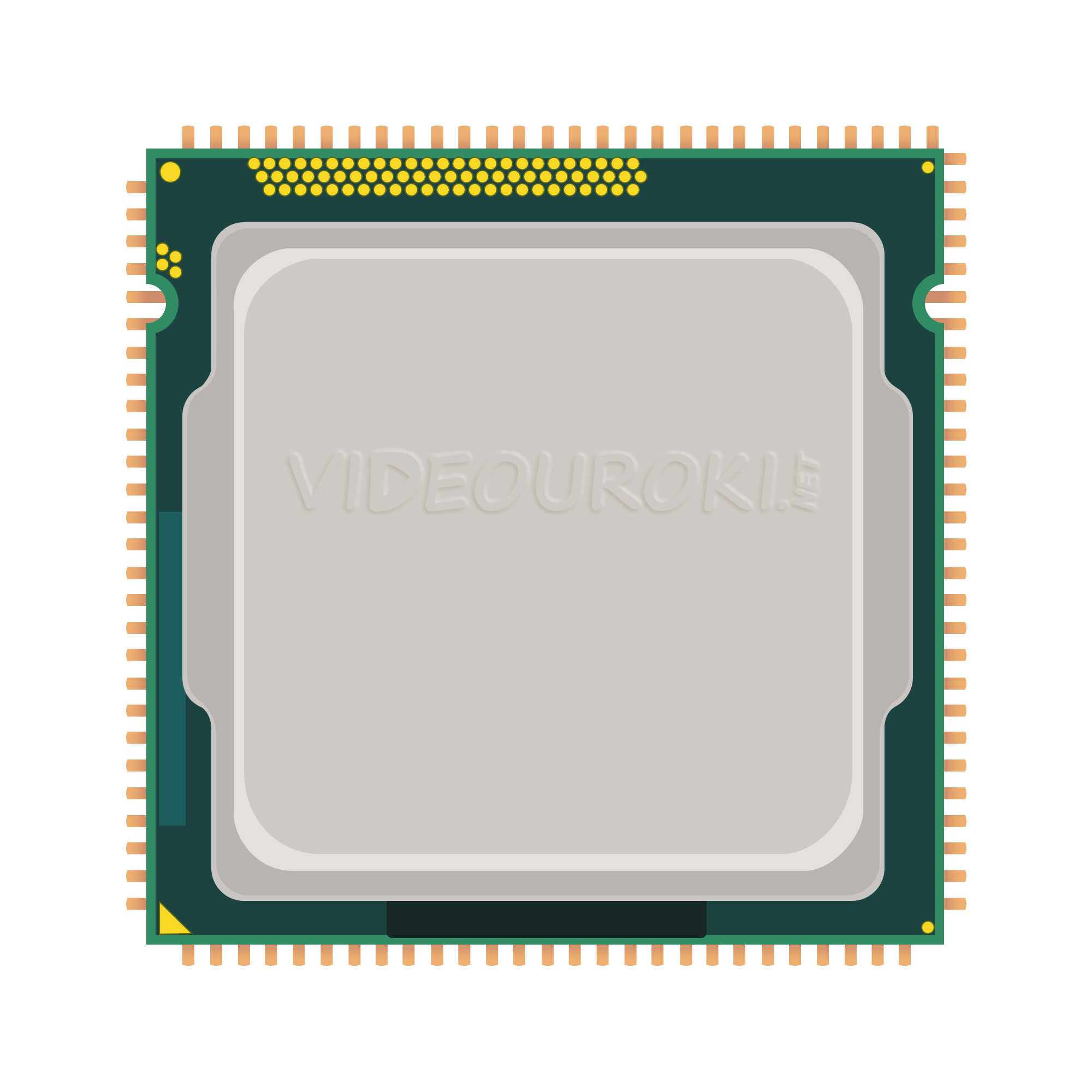